The Mu2e Experiment at FNAL
A precision window into physics beyond the standard model
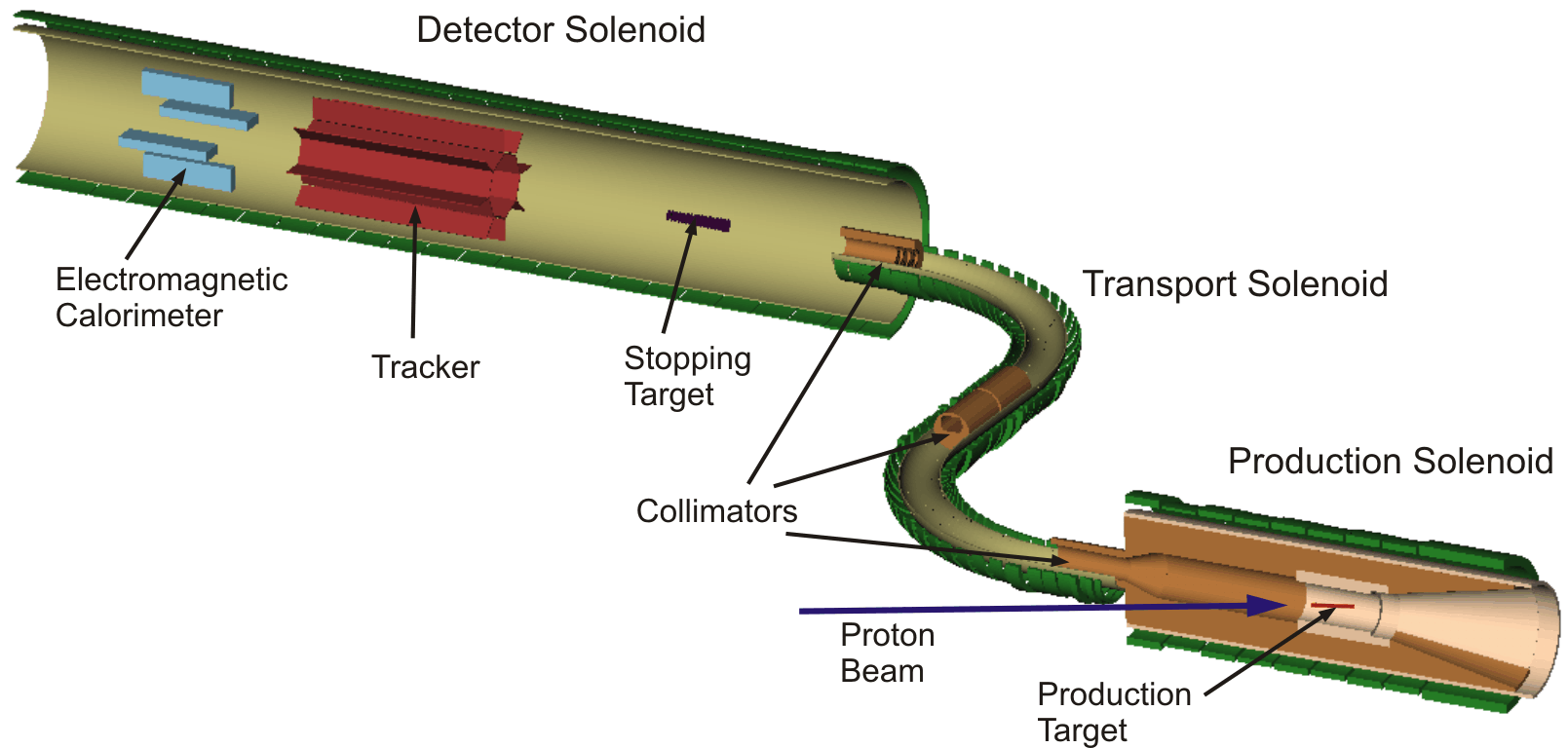 Andrew Norman
University of Virginia
For the Mu2e Collaboration
DPF 2009, Detroit MIWayne State University
Why Precision Measurements & Ultra-Rare Processes?
We want to access physics beyond the standard model
This means access to High and Ultra-High Energy interactions
One way to get to these energies through loops
Getting at Loops means making precision measurements and looking for ultra-rare decays
Ideally we start with processes that are forbidden or highly suppressed in the standard model
Any observation becomes proof of non-SM physics
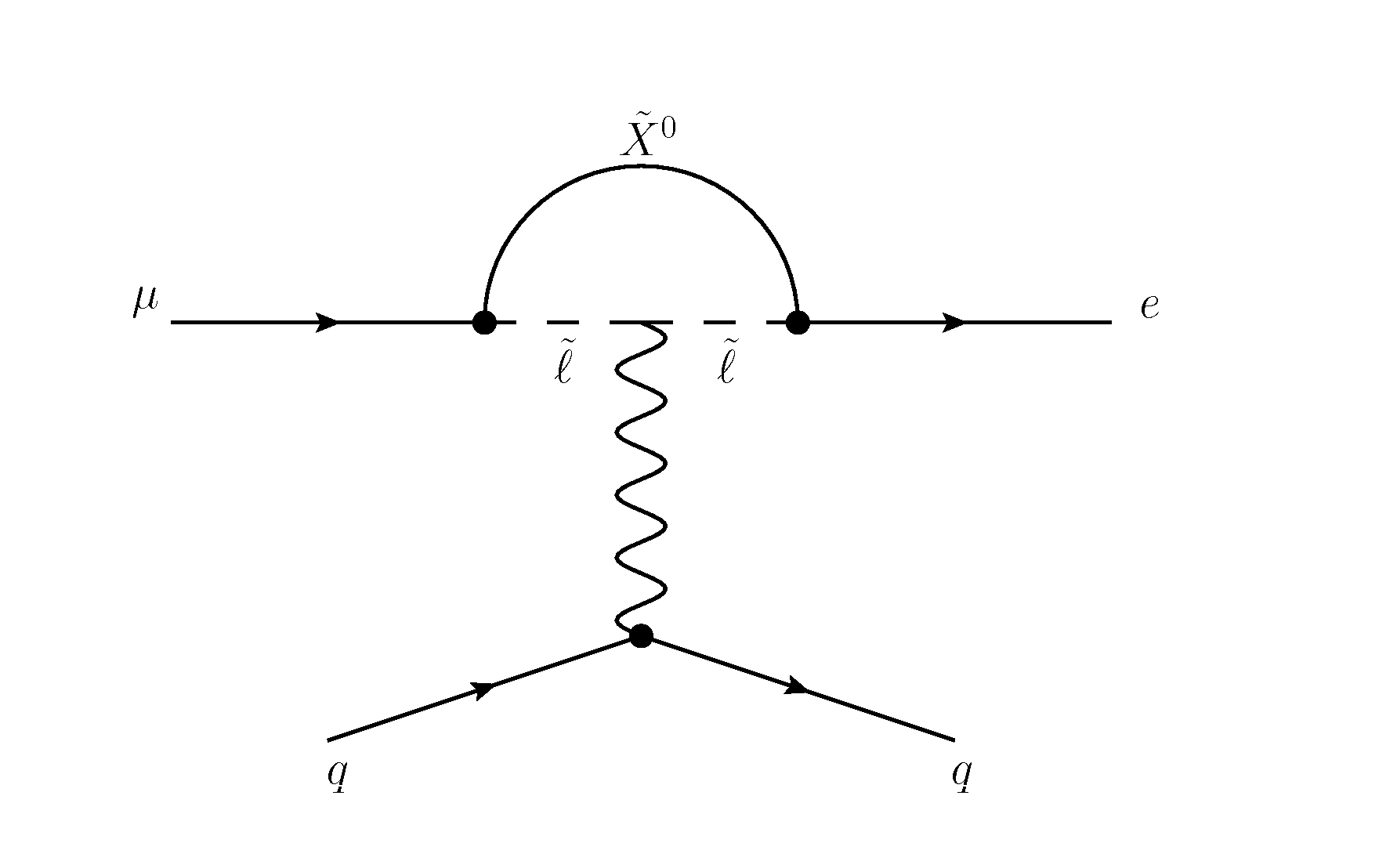 A.Norman, U.Virginia
DPF 2009, Wayne State Univ.
2
Why Precision Measurements & Ultra-Rare Processes?
We want to access physics beyond the standard model
This means access to High and Ultra-High Energy interactions
We get to these energies through loops
Getting at Loops means making precision measurements and looking for ultra-rare decays
Ideally we start with processes that are forbidden or highly suppressed in the standard model
Any observation becomes proof of non-SM physics
Flavor Changing Neutral Currents
FCNC in quark sector
Bs ! ¹ ¹ , b ! s ° , K ! ¼ º º
Allowed but HIGHLY suppressed in Standard Model
Can receive LARGE enhancements in SUSY and other beyond-SM physics
FCNC in charged lepton sector
 ¹ ! e ° , ¹ ! e e e , ¹ N ! e N (Lepton Flavor Violating)
No SM amplitudes (except via º loops)
Permitted in beyond-SM models, and have extreme reach in energy
A.Norman, U.Virginia
DPF 2009, Wayne State Univ.
3
Lepton Mixing in the Standard Model
We have three generations of leptons: 


In the standard model Lagrangian there is no coupling to  mixing between generations 
But we have explicitly observed neutrino oscillations
 Thus charged lepton flavor is not conserved.
Charged leptons must mix through neutrino loops



But the mixing is so small, it’s effectively forbidden
No SM couplings between generation!
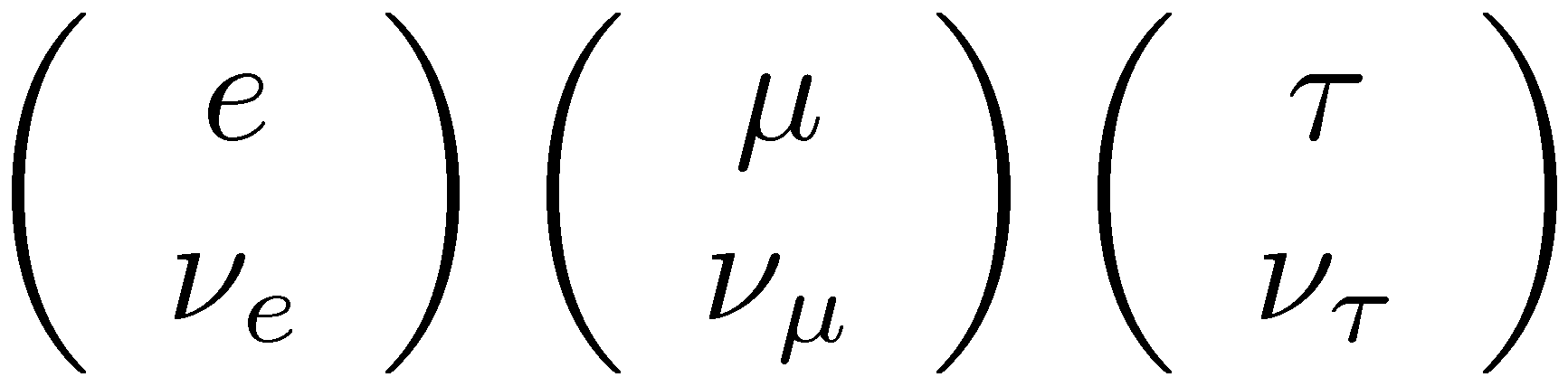 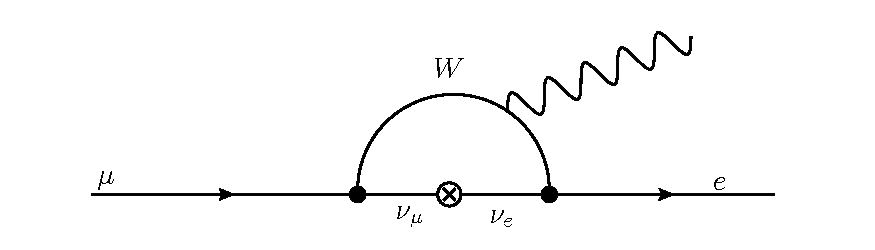 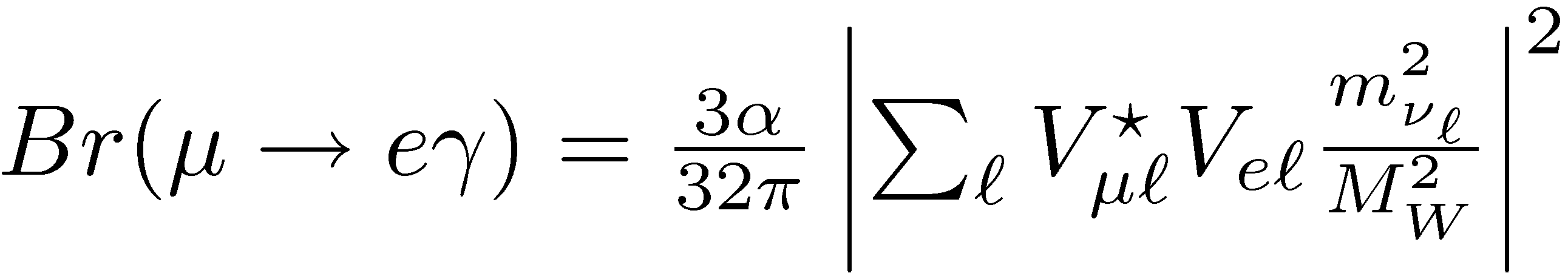 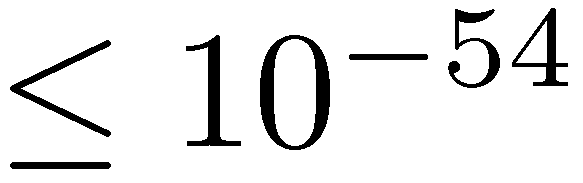 A.Norman, U.Virginia
DPF 2009, Wayne State Univ.
4
Charged Lepton Flavor Violation (CLFV) Processes with ¹’s
There are three basic channels to search for ¹-CLFV in:



If loop like interactions dominate we expect a ratio of rates:
          ¼ 400 to 2 to 1

If contact terms dominate then ¹N!eN can have rates 200 times that of ¹!e°
New physics for these channels can come from loop level







For ¹ N ! e N and ¹ ! eee we also can have contact terms
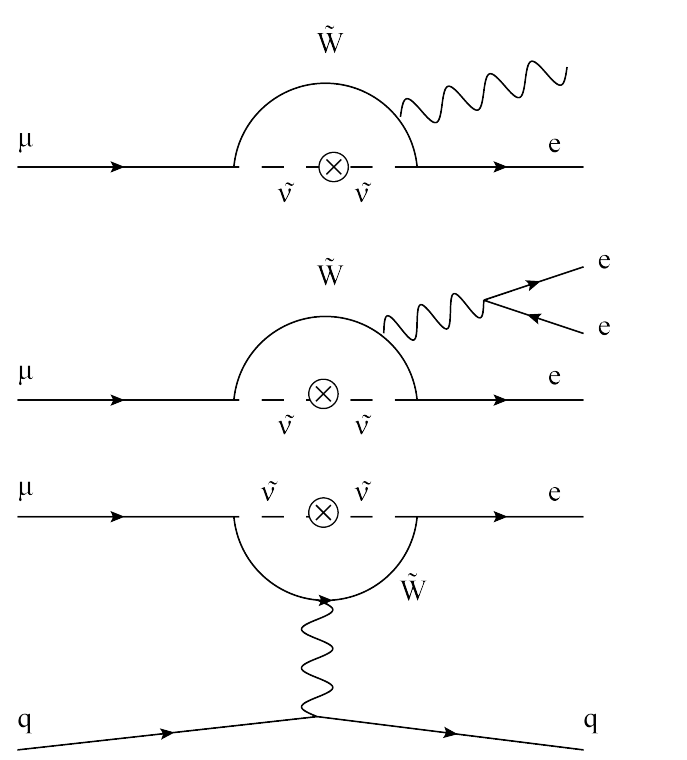 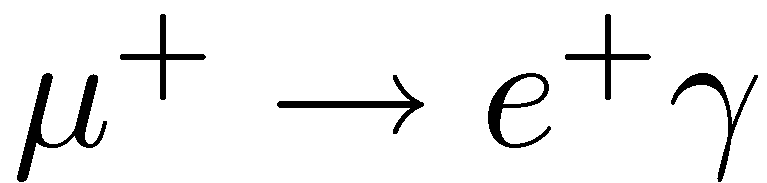 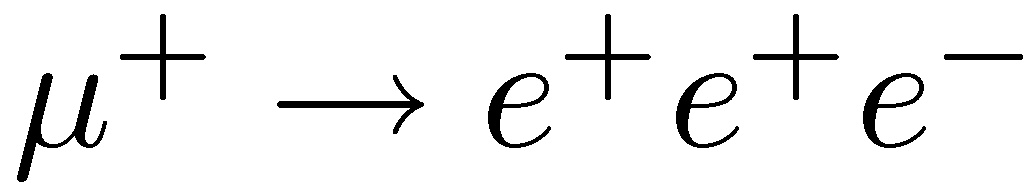 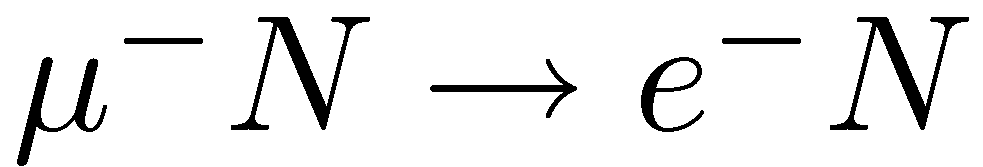 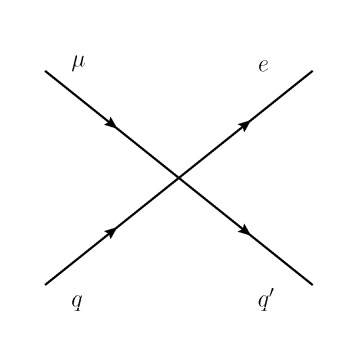 A.Norman, U.Virginia
DPF 2009, Wayne State Univ.
5
Charged Lepton Flavor Violation (CLFV) Processes with ¹’s
There are three basic channels to search for ¹-CLFV in:
New physics for these channels can come from loop level







For ¹ N ! e N and ¹ ! eee we also can have contact terms
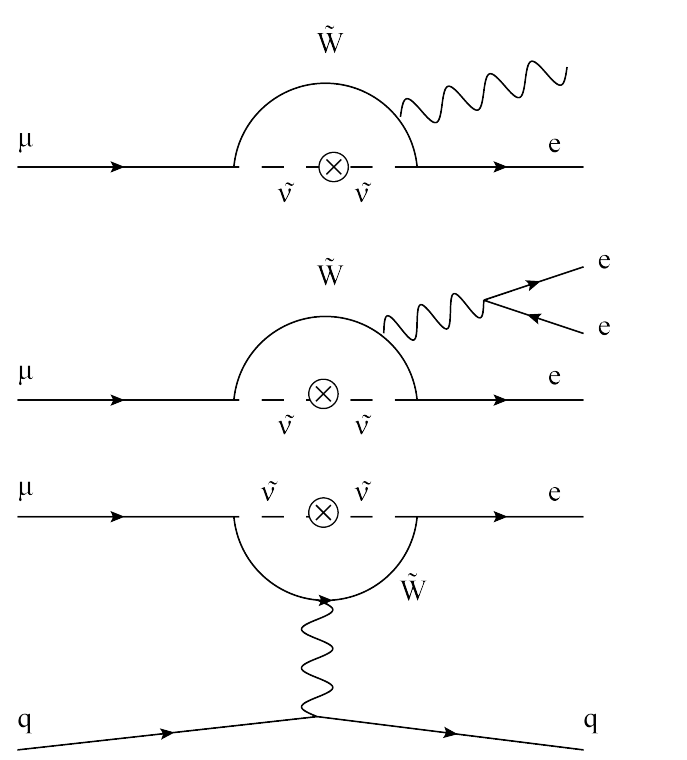 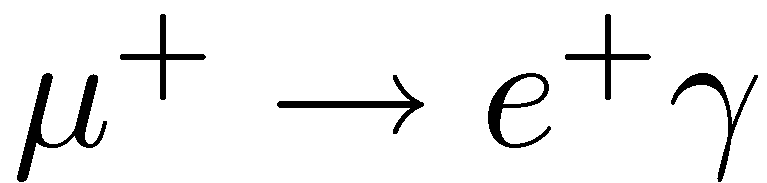 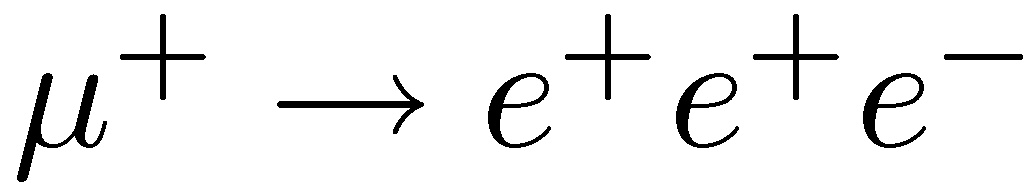 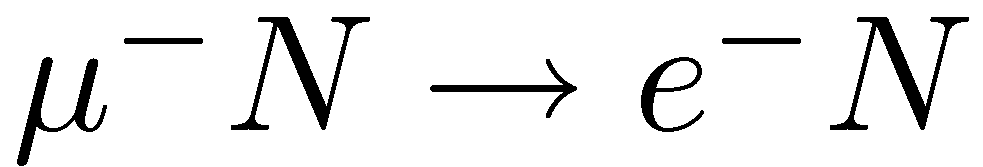 Note: ¹ !e° and ¹ !eee use a DC beam, and have experimental limitations (resolution, overlap, accidentals)

Ultimately Limits the measurement of:	  Br(¹ ! e °)»10-14

No such limits on ¹N!eN channel
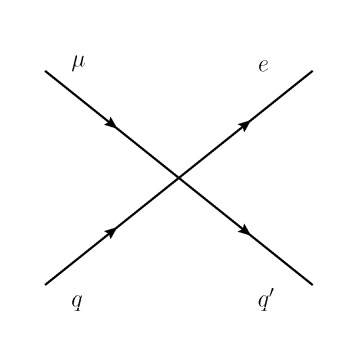 A.Norman, U.Virginia
DPF 2009, Wayne State Univ.
6
Beyond the Standard Model
The CLFV process can manifest in the ¹N!eN channel in many models with large branching fractions:
Loops
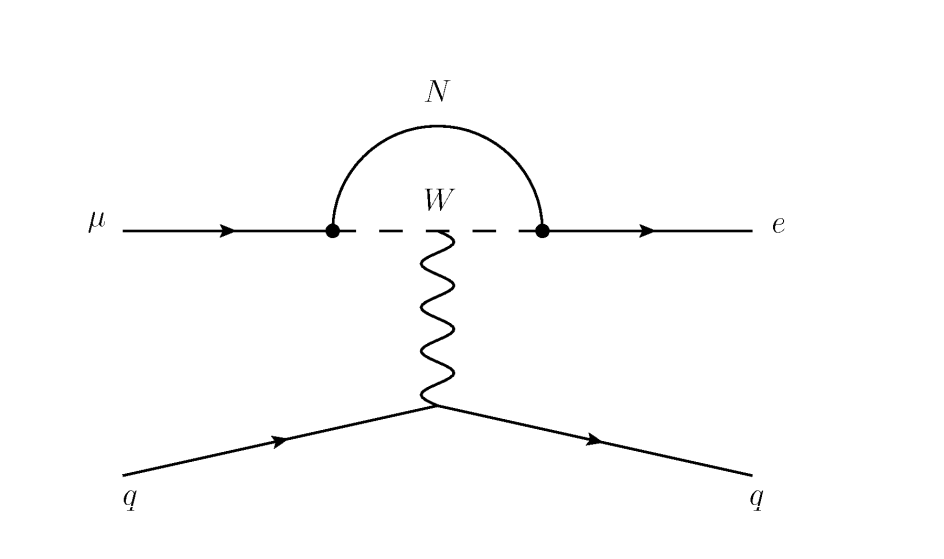 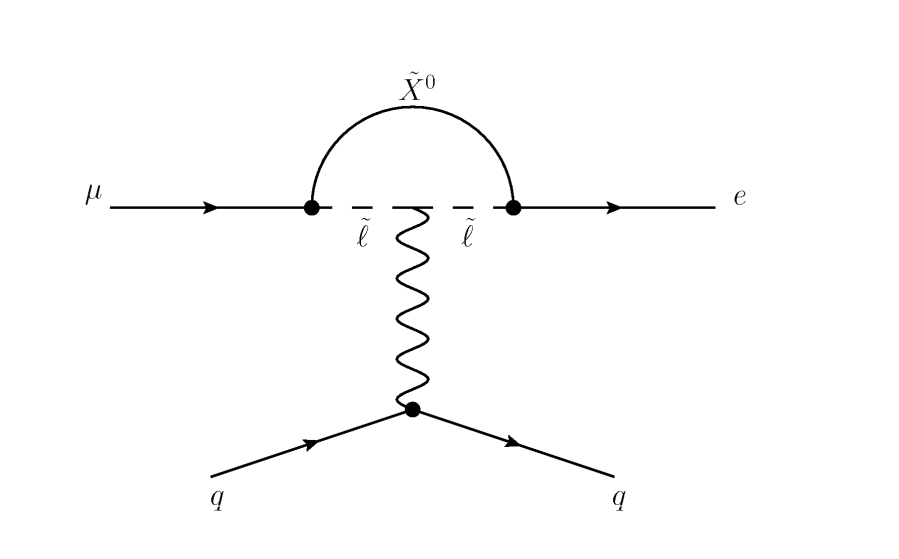 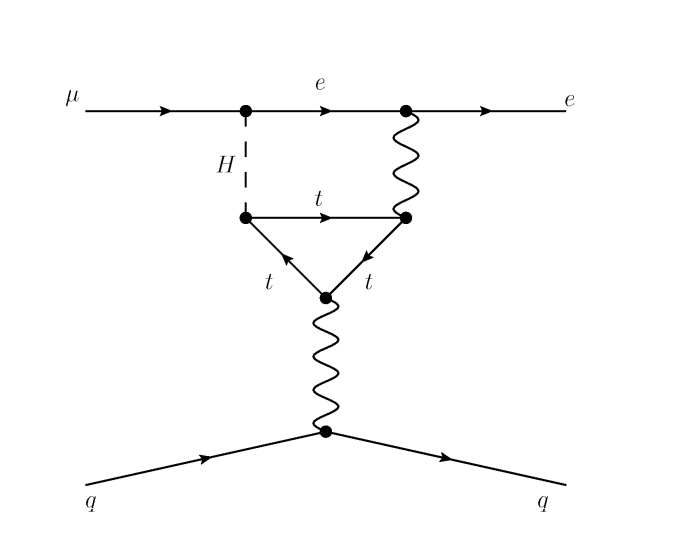 SUSY
Heavy Neutrinos
Second Higgs Doublet
A.Norman, U.Virginia
DPF 2009, Wayne State Univ.
7
Beyond the Standard Model
The CLFV process can manifest in the ¹N!eN channel in many models with large branching fractions:
Contact Terms
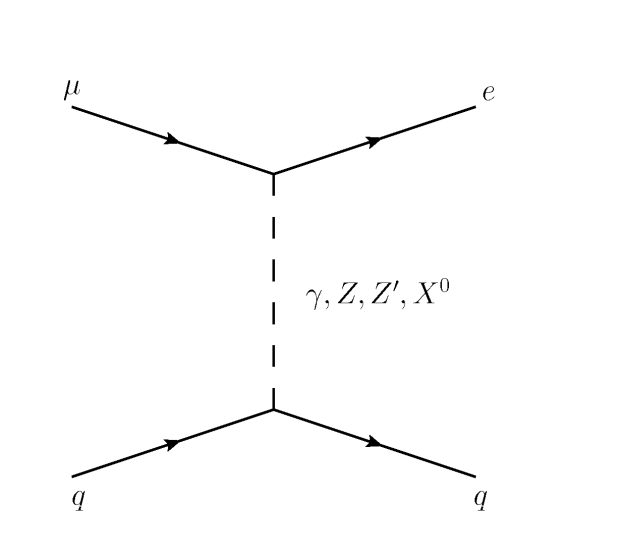 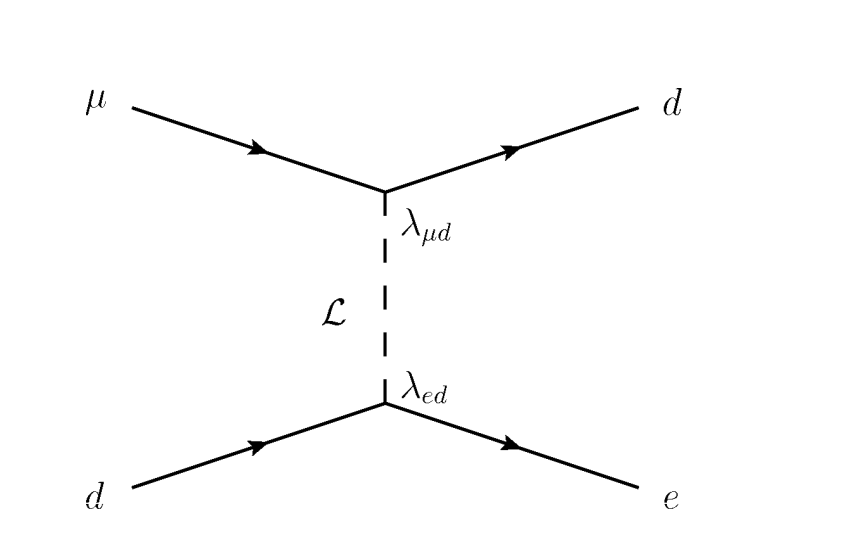 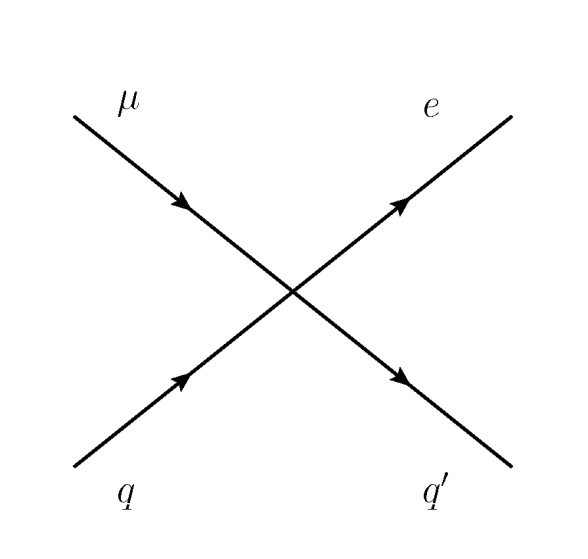 Leptoquarks
Compositeness
Anomalous Heavy Couplings
A.Norman, U.Virginia
DPF 2009, Wayne State Univ.
8
General CLFV Lagrangian
Recharacterize these all these interactions together in a model independent framework:




Splits CLFV sensitivity into
Loop terms 
Contact terms 
Shows dipole, vector and scalar interactions
Allows us to parameterize the effective mass scale ¤ in terms of the dominant interactions
The balance in effective reach shifts between favoring ¹N!eN and ¹!e° measurements .  
For contact term dominated interaction (large κ) the sensitivity in Λ, reaches upwards of 104 TeV for the coherent conversion process
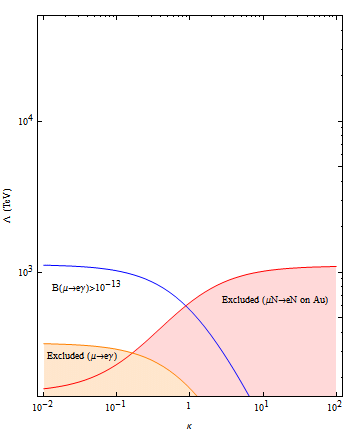 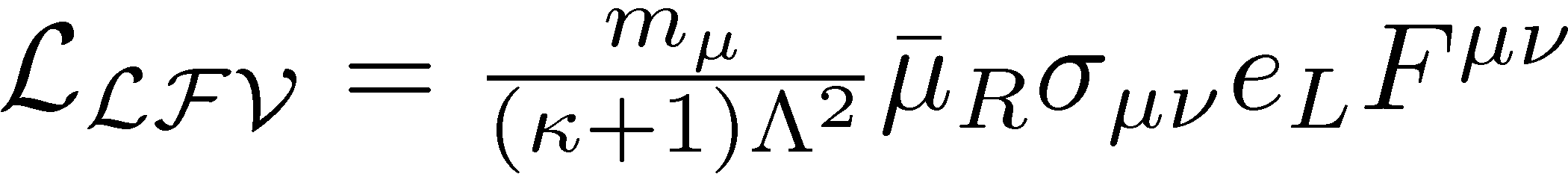 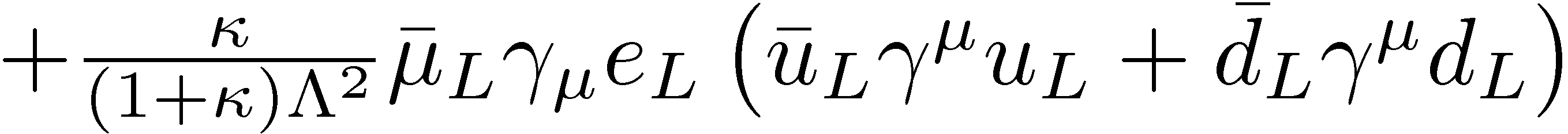 ¤ (TeV)
Sindrum II
MEG
MEGA
κ
A.Norman, U.Virginia
DPF 2009, Wayne State Univ.
9
General CLFV Lagrangian
Recharacterize these all these interactions together in a model independent framework:




Splits CLFV sensitivity into
Loop terms 
Contact terms 
Shows dipole, vector and scalar interactions
Allows us to parameterize the effective mass scale ¤ in terms of the dominant interactions
The balance in effective reach shifts between favoring ¹N!eN and ¹!e° measurements .  
For contact term dominated interaction (large κ) the sensitivity in Λ, reaches upwards of 104 TeV for the coherent conversion process
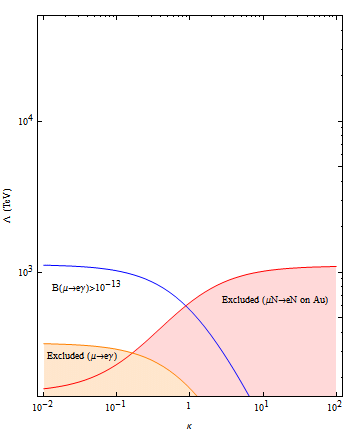 Loops
Contact Interactions
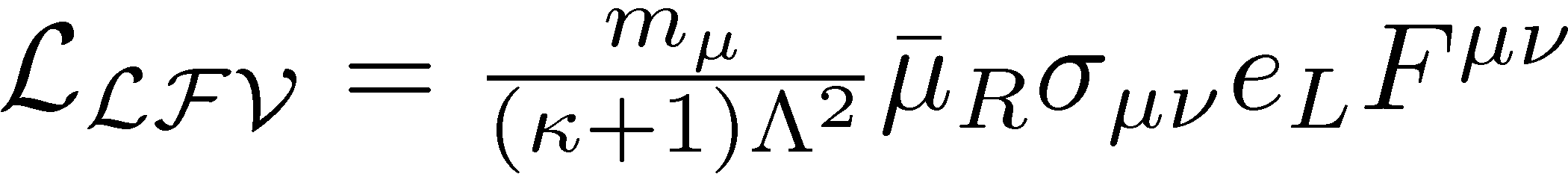 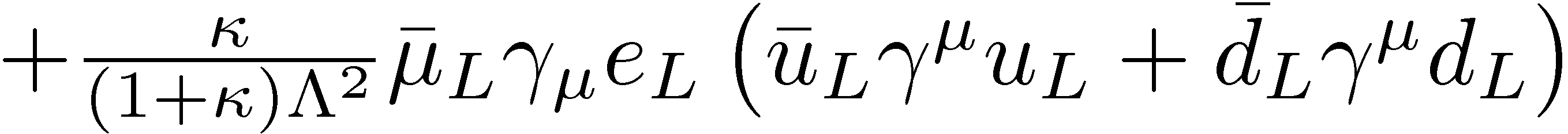 ¤ (TeV)
Gives the same dipole structure as g-2
Sindrum II
MEG
MEGA
κ
A.Norman, U.Virginia
DPF 2009, Wayne State Univ.
10
General CLFV Lagrangian
Recharacterize these all these interactions together in a model independent framework:




Splits CLFV sensitivity into
Loop terms 
Contact terms 
Shows dipole, vector and scalar interactions
Allows us to parameterize the effective mass scale ¤ in terms of the dominant interactions
The balance in effective reach shifts between favoring ¹N!eN and ¹!e° measurements .  
For contact term dominated interaction (large κ) the sensitivity in Λ, reaches upwards of 104 TeV for the coherent conversion process
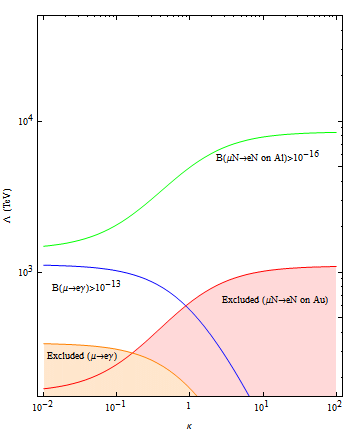 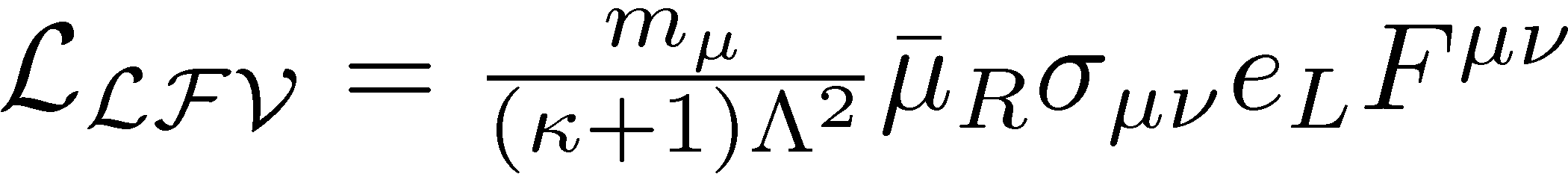 Mu2e
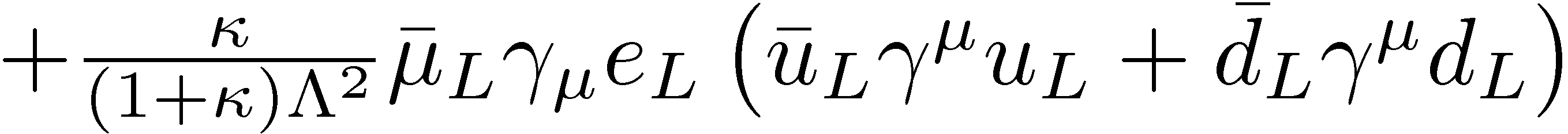 ¤ (TeV)
Sindrum II
MEG
MEGA
κ
A.Norman, U.Virginia
DPF 2009, Wayne State Univ.
11
General CLFV Lagrangian
Recharacterize these all these interactions together in a model independent framework:




Splits CLFV sensitivity into
Loop terms 
Contact terms 
Shows dipole, vector and scalar interactions
Allows us to parameterize the effective mass scale ¤ in terms of the dominant interactions
The balance in effective reach shifts between favoring ¹N!eN and ¹!e° measurements .  
For contact term dominated interaction (large κ) the sensitivity in Λ, reaches upwards of 104 TeV for the coherent conversion process
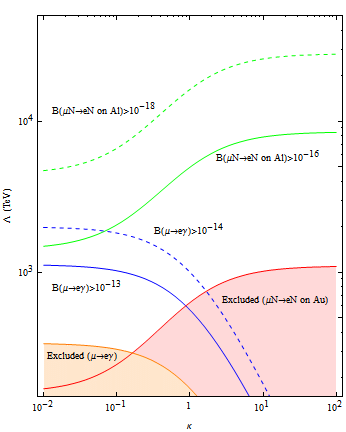 Mu2e Project-X
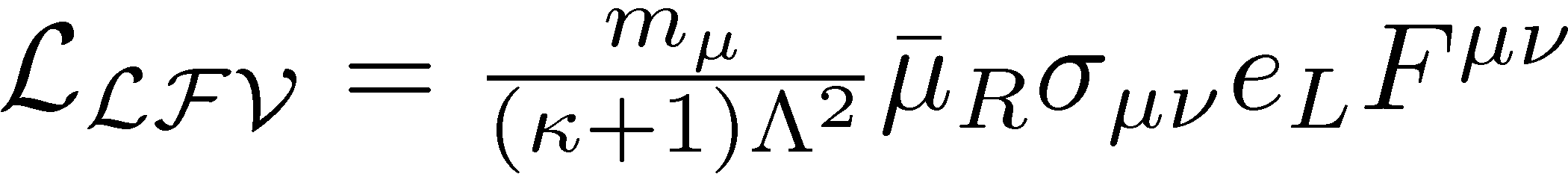 Mu2e
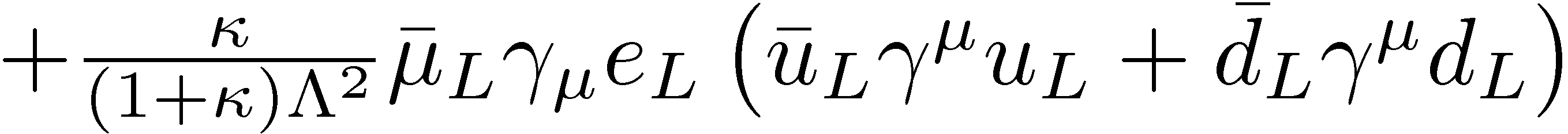 ¤ (TeV)
Sindrum II
MEG
MEGA
κ
A.Norman, U.Virginia
DPF 2009, Wayne State Univ.
12
¹N!eN Sensitivity to SUSY
Rates are not small because they are set by the SUSY mass scale



For low energy SUSY like we would see at the LHC:     Br(¹ N ! e N) ~10-15
Makes ¹N!eN compelling, since for Mu2e this would mean observation of      ¼O(40) events  [0.5 bkg]
R(¹ N ! e N ) vs Slepton Mass
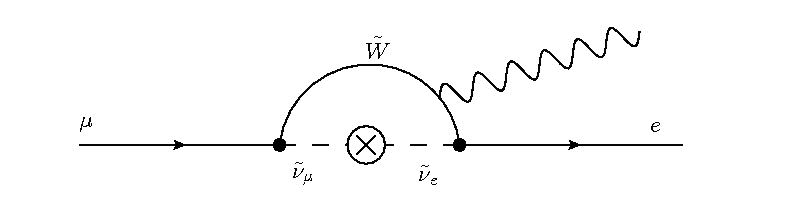 Sindrum II Bound
Exclude
Mu2e Phase-1
Mu2e Phase-2 (Project X)
A 2x10-17 single event sensitivity,canexclude large portions of the available SUSY parameter spaces
Hisano et al. 1997
A.Norman, U.Virginia
DPF 2009, Wayne State Univ.
13
g-2 Sensitivity to SUSY
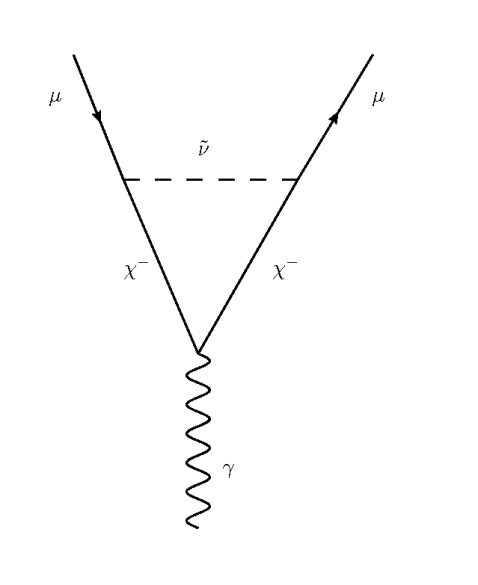 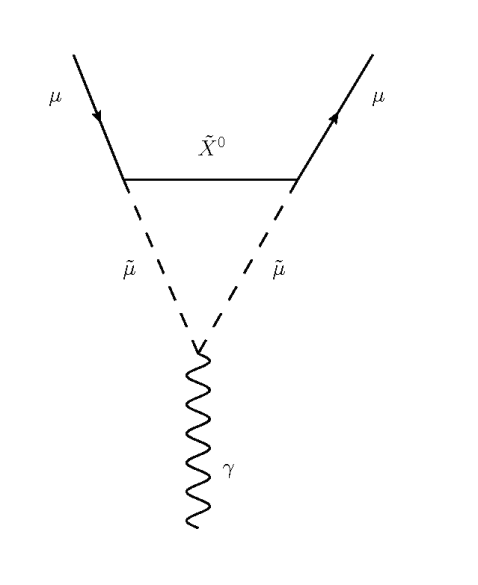 SUSY contributes to a¹= (g-2)/2:

Gives direct access to tan¯  and sign(¹)
g-2 result rules out large classes of models
a¹’s sensitivity to SUSY is through the same loop interactions as CFLV channels
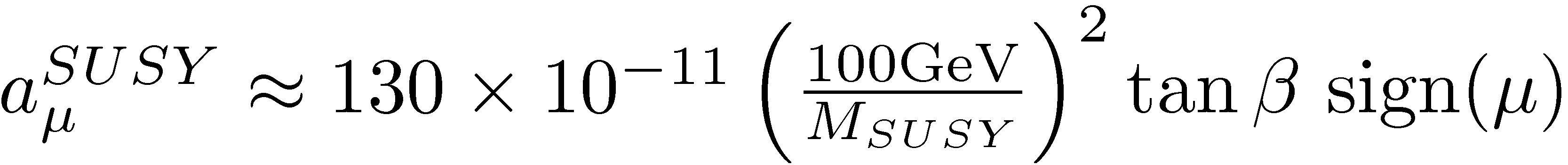 A.Norman, U.Virginia
DPF 2009, Wayne State Univ.
14
Current Exp
g-2 Sensitivity to SUSY
SUSY contributes to a¹= (g-2)/2:

Gives direct access to tan¯  and sign(¹)
g-2 result rules out large classes of models


Gives us access toSlepton Mixing
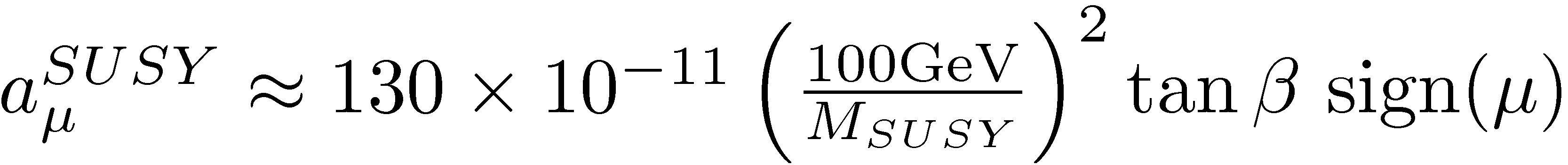 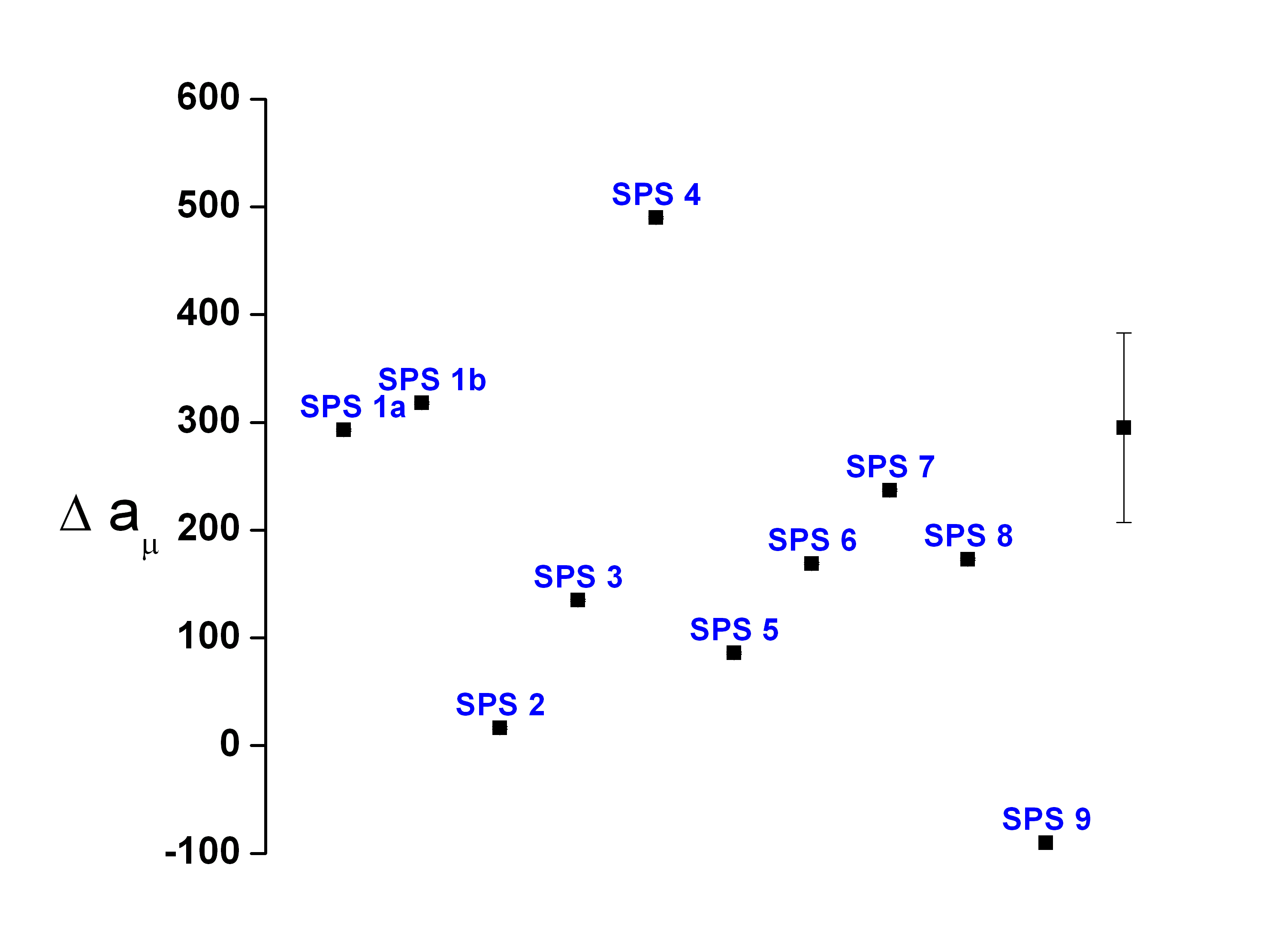 Future?
Snowmass Points & Slopes w/ g-2
Slepton Mixing Matrix
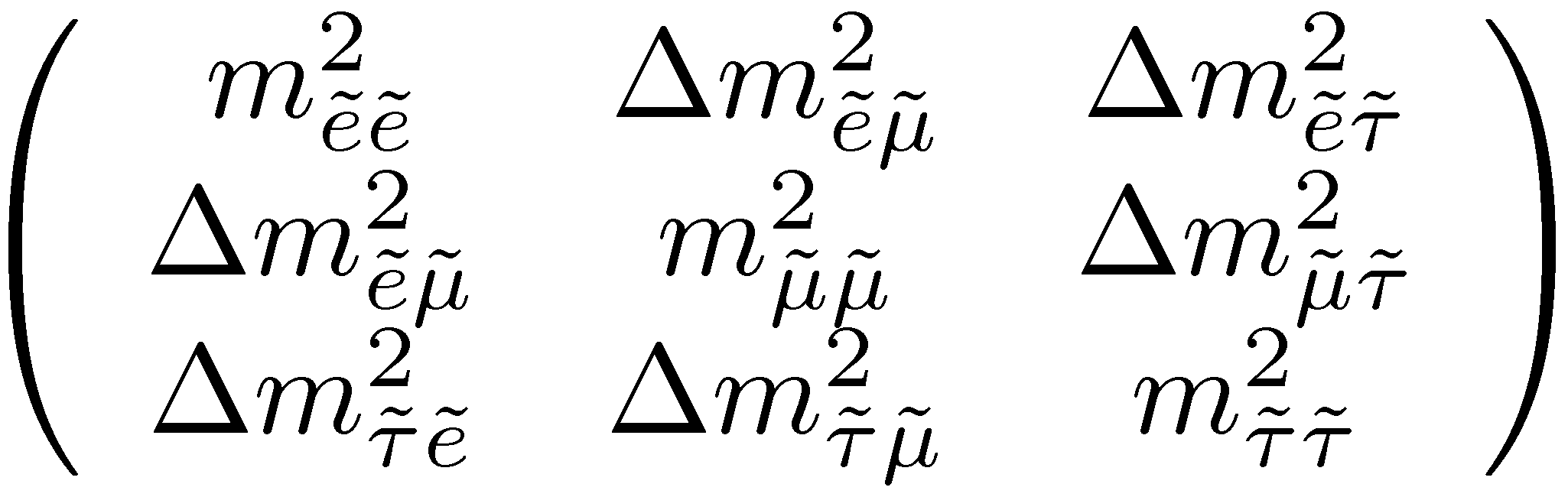 ¹ ! e
g-2
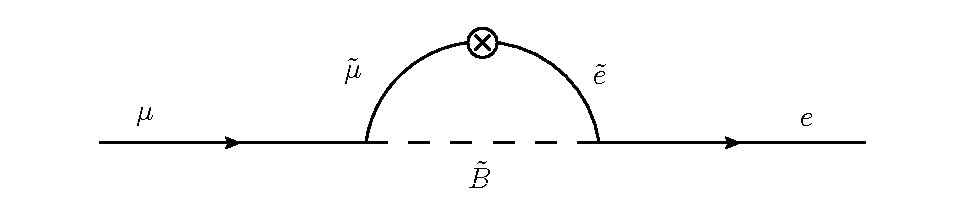 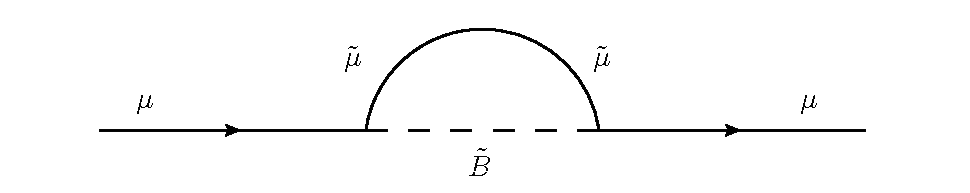 A.Norman, U.Virginia
DPF 2009, Wayne State Univ.
15
¹N!eN, ¹!e°, g-2 Work Together
Mu2e sensitivity can exclude the available phase space
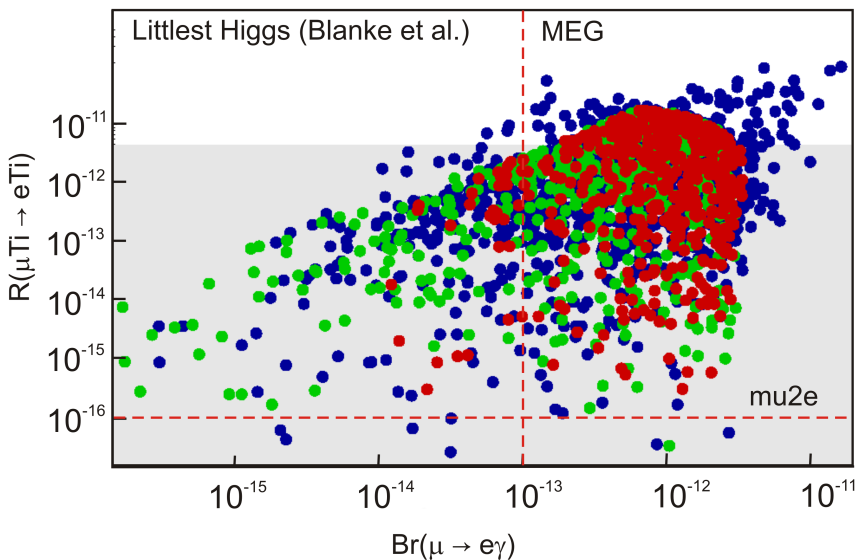 Knowing ¹N!eN, ¹!e° allow us to exclude SUSY phase space
Also knowing the g-2 results allows us to then over constrain SUSY models
In some cases this permits us to make strong, testable predictions for our models in terms of Br(¹!e°) & R(¹N!eN)
Exclude
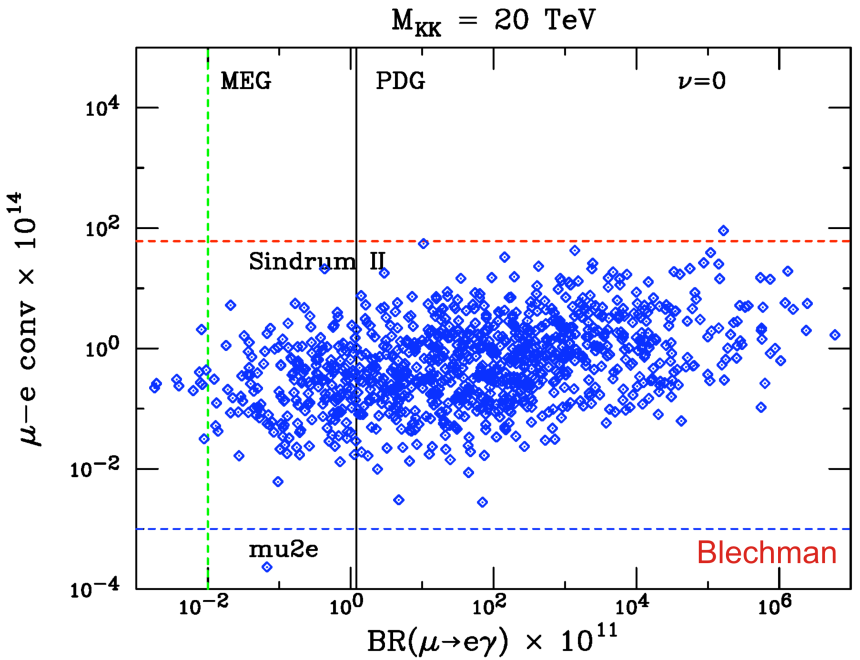 Exclude
A.Norman, U.Virginia
DPF 2009, Wayne State Univ.
16
MSSM/msugra/seesaw
Randall-Sundrum
¹N!eN, ¹!e°, g-2 Work Together
Example:
From LHC we have the SUSY masses
From g-2 we know tan¯
From g-2 we know also know ¹>0
Combining these we get an a priori PREDICTION for:under MSSM/MSUGRA
Mu2e sensitivity can exclude the available phase space
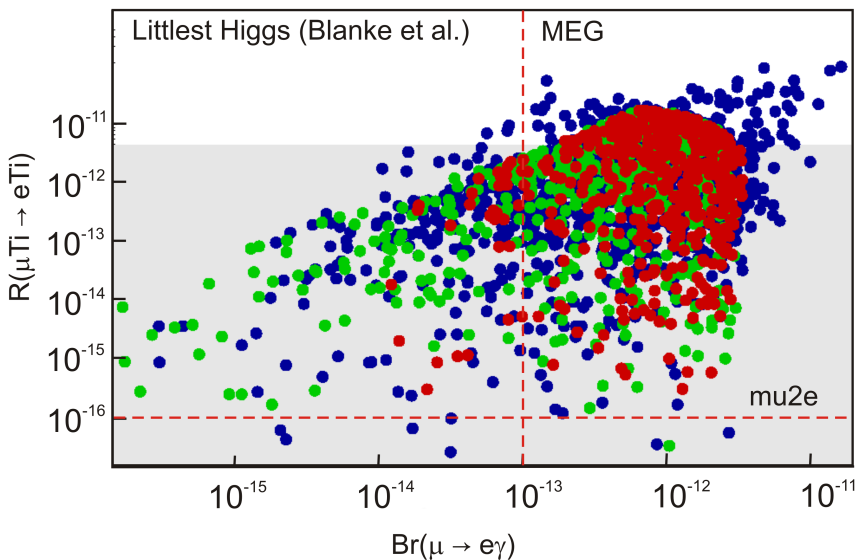 Knowing ¹N!eN, ¹!e° allow us to exclude SUSY phase space
Also knowing the g-2 results allows us to then over constrain SUSY models
In some cases this permits us to make strong, testable predictions for our models in terms of Br(¹!e°) & R(¹N!eN)
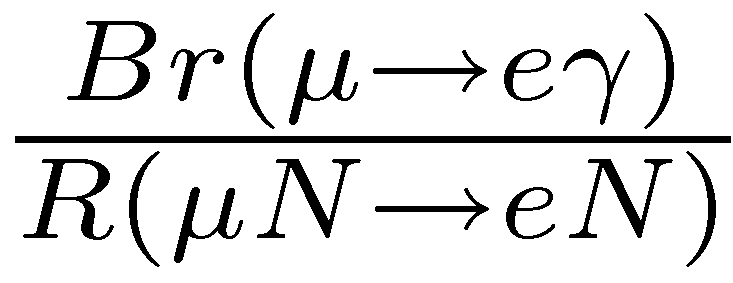 Exclude
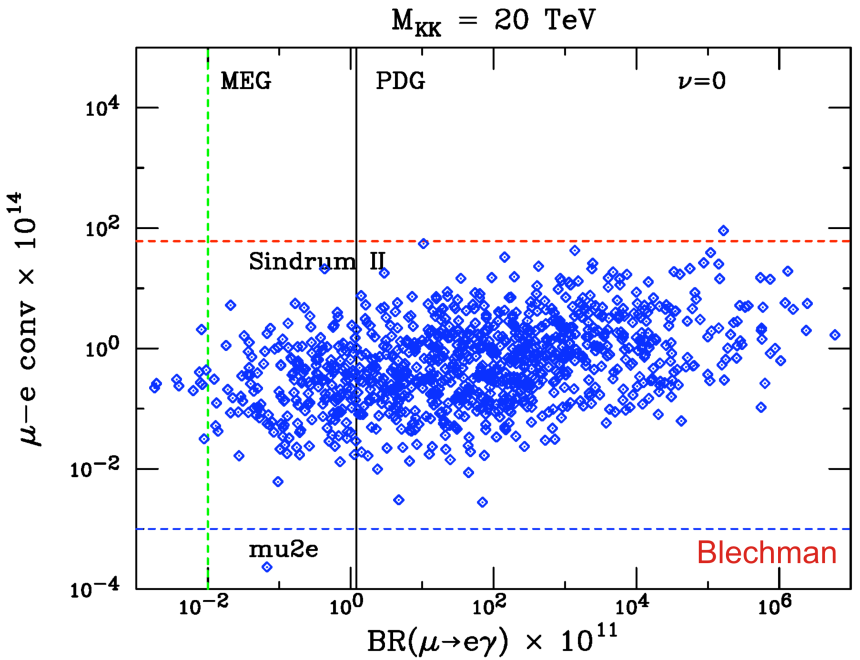 g-2 selects which curve we should be on, and gives us the value of tan¯
We measure R(¹ N ! e N) and take the ratio to the MEG result.

We use this match to prediction as a way to disentangle, or validate, or interpret manifestations of SUSY
Exclude
A.Norman, U.Virginia
DPF 2009, Wayne State Univ.
17
MSSM/msugra/seesaw
Randall-Sundrum
A Brief History of ¹-cLFV
¹-LVF Branching Fractions
First Measurement (Pontecorvo)
6£10-2 in 1948
Effective Mass Reach 1.2 TeV!!
Current Limits:
1.2£10-11 (MEGA  ¹!e°)
 7£10-13 (Sindrum II on Au)
A.Norman, U.Virginia
DPF 2009, Wayne State Univ.
18
A Brief History of ¹-cLFV
¹-LVF Branching Fractions
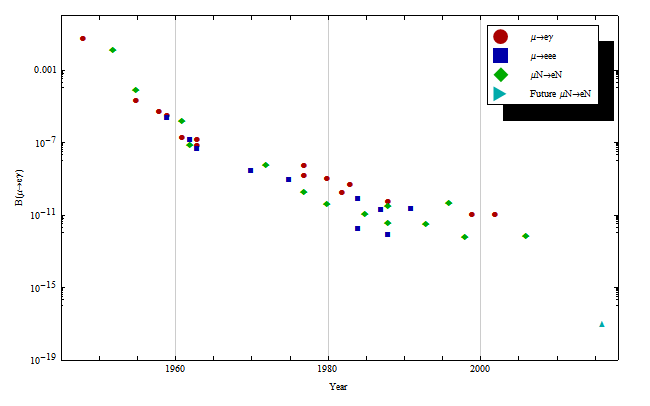 Mu2e will push the ¹N!eN limit down four orders of magnitude.Below the SUSY prediction
Low energy SUSY Predictions for CLFV via ¹N ! e N
A.Norman, U.Virginia
DPF 2009, Wayne State Univ.
19
A Brief History of ¹-cLFV
¹-LVF Effective Mass Reach
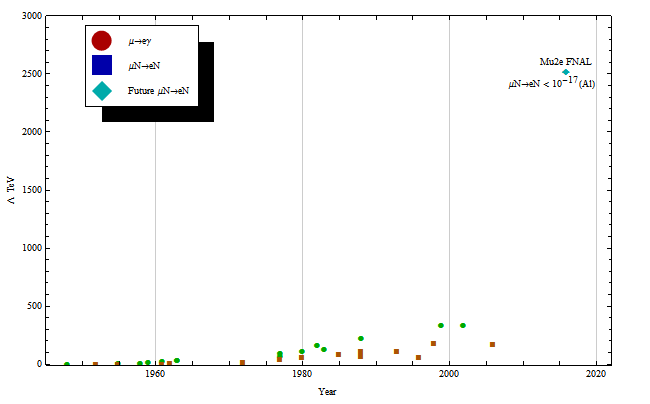 Mu2e’s effective mass reach for SUSY is 1000’s of TeV
A.Norman, U.Virginia
DPF 2009, Wayne State Univ.
20
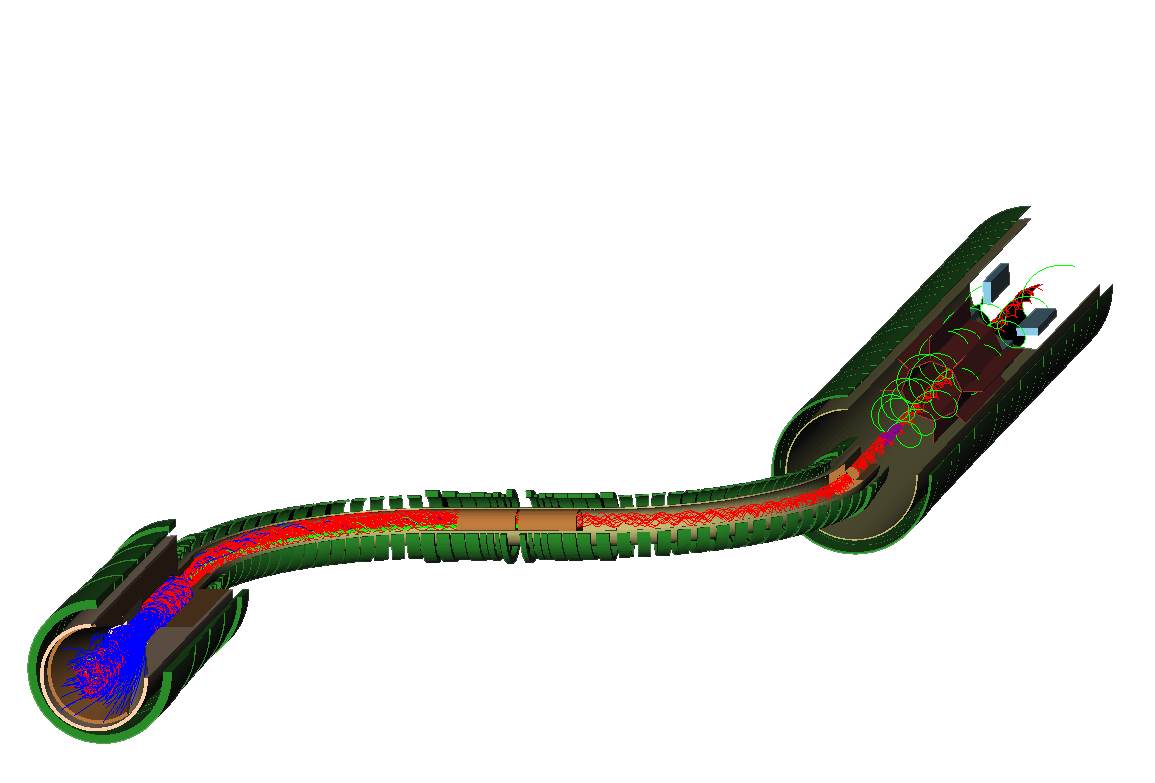 Mu2E at FNAL
A.Norman, U.Virginia
DPF 2009, Wayne State Univ.
21
The ¹N!eN measurement at Br(10-17)(in a nutshell)
Stop »O(5£1010) ¹- per pulse on a target (Al, Ti, Au)
Wait 700ns (to let prompt backgrounds clear)
Look for the coherent conversion of a muon to a mono-energetic electron:



Report the rate relative to nuclear capture


If we see a signal, it’s compelling evidence for physics beyond the standard model!
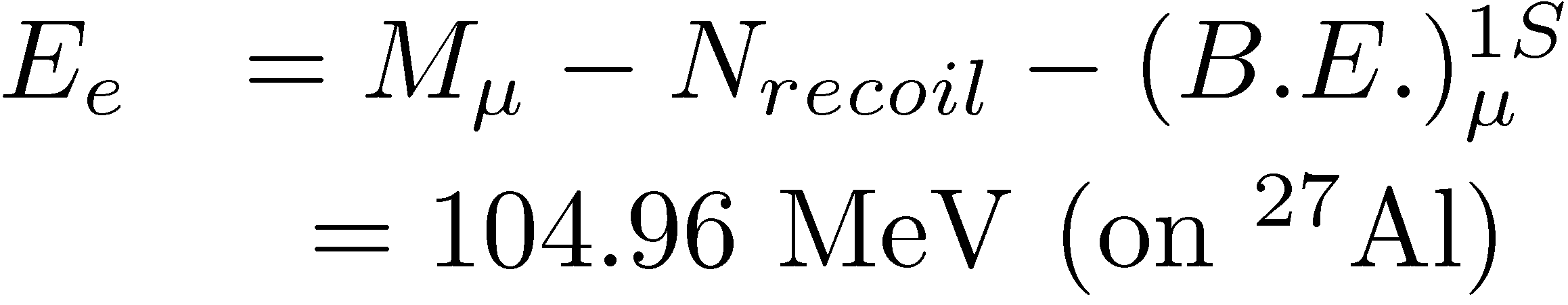 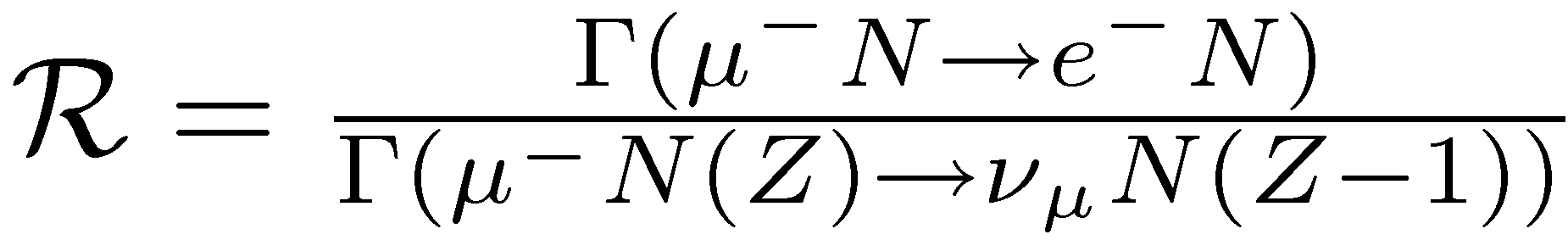 A.Norman, U.Virginia
DPF 2009, Wayne State Univ.
22
¹N!eN in Detail
Muonic Atom
Start with a series of target foils
 For Mu2E these are Al or Ti
 Bring in the low energy muon beam
 We stop ¼ 50% of ¹ ‘s
 Stopped muons fall into the atomic potential
 As they do they emit x-rays
 Muons fall down to the 1S state and a captured in the orbit
 Muonic Bohr Radius

 Nuclear Size

 Provides large overlap in the muon’s wavefunction with the nucleous’s
 For Z > 25 the muon is “inside” the nucleous
Once captured 3 things can happen
 Decay in Orbit:
¼ 50% stop in target
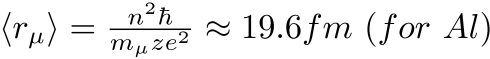 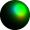 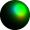 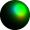 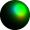 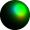 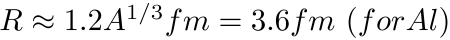 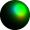 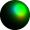 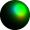 Target
200 μm, circular foils (27Al)
Radius tapers from 10 cm to 6.5 cm
5cm spacing between foils
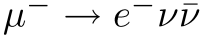 Al Target Foils
A.Norman, U.Virginia
DPF 2009, Wayne State Univ.
23
¹N!eN in Detail
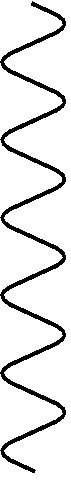 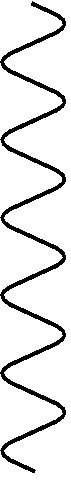 Muonic Atom
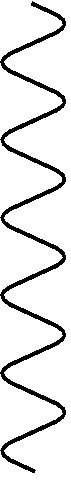 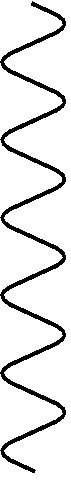 We use the cascade of muonic x-rays and the well known spectrum to normalize the experiment.  
(i.e.  We measure Nstop in real time)
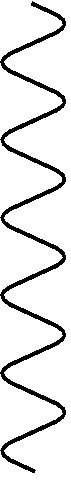 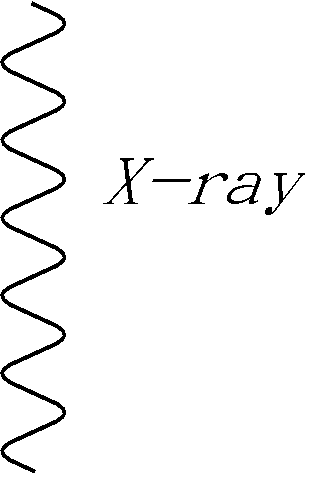 Start with a series of target foils
 For Mu2E these are Al or Ti
 Bring in the low energy muon beam
 We stop ¼ 50% of ¹ ‘s
 Stopped muons fall into the atomic potential
 As they do they emit x-rays
 Muons fall down to the 1S state and a captured in the orbit
 Muonic Bohr Radius

 Nuclear Size

 Provides large overlap in the muon’s wavefunction with the nucleous’s
 For Z > 25 the muon is “inside” the nucleous
Once captured 3 things can happen
 Decay in Orbit:
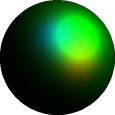 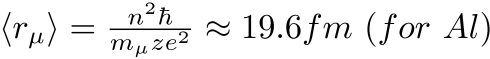 ¼ 4 fm
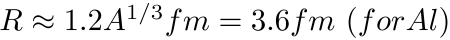 ¼ 20 fm
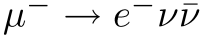 Lifetime:                864ns
DIO Fraction:        39.3%
Capture Fraction: 60.7%
A.Norman, U.Virginia
DPF 2009, Wayne State Univ.
24
¹N!eN in Detail
Muonic Atom
1S  Muonic Aluminum
Start with a series of target foils
 For Mu2E these are Al or Ti
 Bring in the low energy muon beam
 We stop ¼ 50% of ¹ ‘s
 Stopped muons fall into the atomic potential
 As they do they emit x-rays
 Muons fall down to the 1S state and a captured in the orbit
 Muonic Bohr Radius

 Nuclear Size

 Provides large overlap in the muon’s wavefunction with the nucleous’s
 For Z > 25 the muon is “inside” the nucleous
Once captured 3 things can happen
 Decay in Orbit:
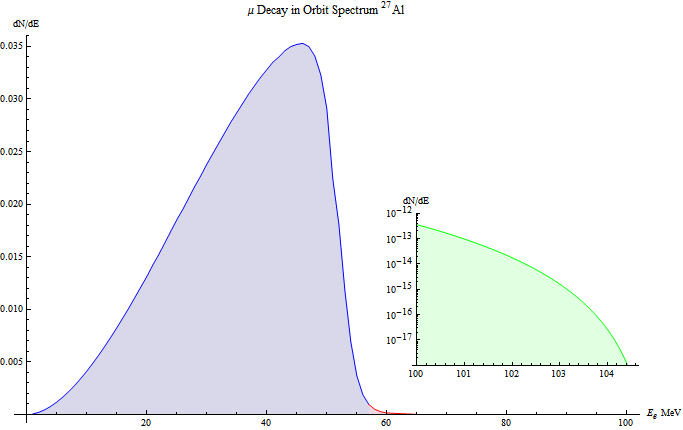 Conversion & DIO
Endpoint 104.96MeV
Michel Peak
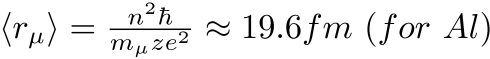 Falls as δ5
¼ 4 fm
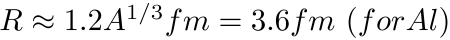 Decay In Orbit
Recoil Tail
Nuclear Recoil
¼ 20 fm
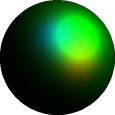 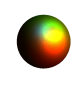 e-
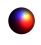 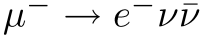 ν
Lifetime:                864ns
DIO Fraction:        39.3%
Capture Fraction: 60.7%
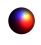 ν
A.Norman, U.Virginia
DPF 2009, Wayne State Univ.
25
Muonic Atom
1S  Muonic Aluminum
Ordinary Muon Capture (OMC)
Start with a series of target foils
 We stop ¼ 50% of ¹ ‘s
 Bring in the low energy muon beam
 We stop ¼ 50% of ¹ ‘s
 Stopped muons fall into the atomic potential
 As they do they emit x-rays
 Muons fall down to the 1S state and a captured in the orbit
 Muonic Bohr Radius

 Nuclear Size

 Provides large overlap in the muon’s wavefunction with the nucleous’s
 For Z > 25 the muon is “inside” the nucleous
Once captured 3 things can happen
 Decay in Orbit: 
 Nuclear Capture:
Nuclear Breakup w/
Proton & Neutron Ejection
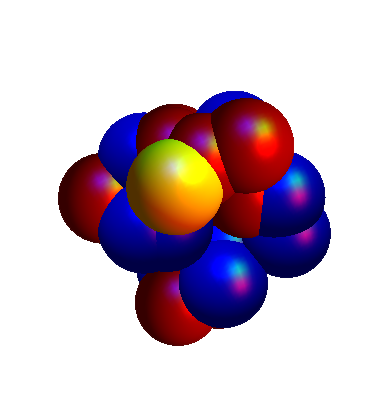 27Al →27Mg
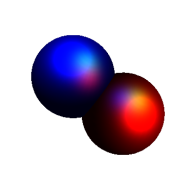 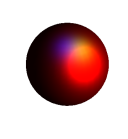 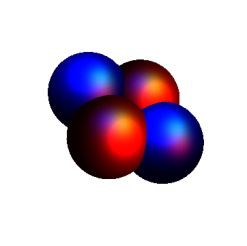 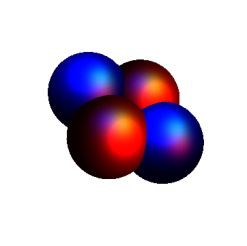 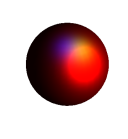 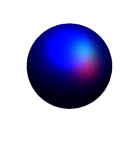 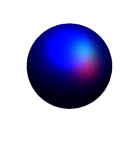 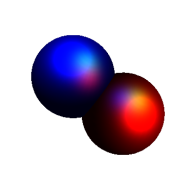 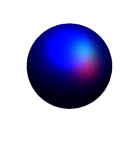 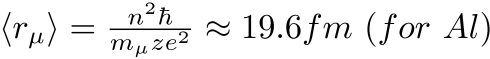 ¼ 4 fm
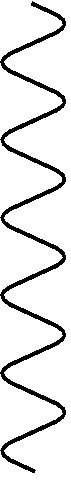 W
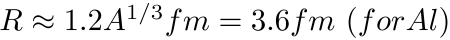 Capture is a contact like interaction, scales as: |Á¹ (0)|2  Nprotons » Z4
¼ 20 fm
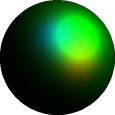 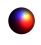 ν
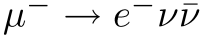 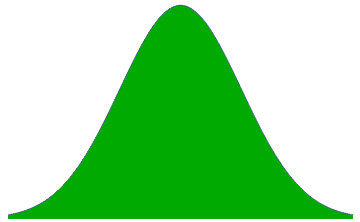 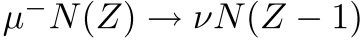 Lifetime:                864ns
DIO Fraction:        39.3%
Capture Fraction: 60.7%
A.Norman, U.Virginia
DPF 2009, Wayne State Univ.
26
Muonic Atom
1S  Muonic Aluminum
Ordinary Muon Capture (OMC)
Start with a series of target foils
 We stop ¼ 50% of ¹ ‘s
 Bring in the low energy muon beam
 We stop ¼ 50% of ¹ ‘s
 Stopped muons fall into the atomic potential
 As they do they emit x-rays
 Muons fall down to the 1S state and a captured in the orbit
 Muonic Bohr Radius

 Nuclear Size

 Provides large overlap in the muon’s wavefunction with the nucleous’s
 For Z > 25 the muon is “inside” the nucleous
Once captured 3 things can happen
 Decay in Orbit: 
 Nuclear Capture:
Nuclear Breakup w/
Proton & Neutron Ejection
Problem
These protons and neutrons constitute the largest source of rate in the detector (» 1.2 per ¹) 

The energy spectra for these ejected particles is not well known.
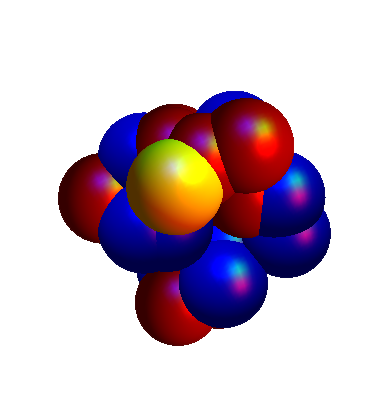 27Al →27Mg
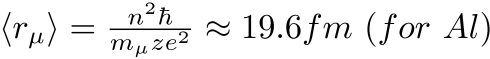 ¼ 4 fm
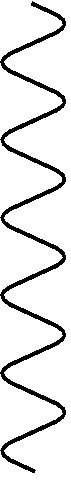 W
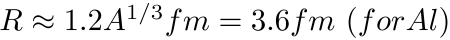 Capture is a contact like interaction, scales as: |Á¹ (0)|2  Nprotons » Z4
¼ 20 fm
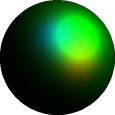 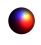 ν
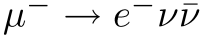 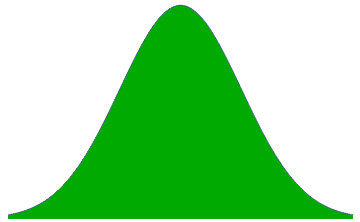 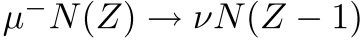 Lifetime:                864ns
DIO Fraction:        39.3%
Capture Fraction: 60.7%
A.Norman, U.Virginia
DPF 2009, Wayne State Univ.
27
Muonic Atom
1S  Muonic Aluminum
Ordinary Muon Capture (OMC)
Start with a series of target foils
 We stop ¼ 50% of ¹ ‘s
 Bring in the low energy muon beam
 We stop ¼ 50% of ¹ ‘s
 Stopped muons fall into the atomic potential
 As they do they emit x-rays
 Muons fall down to the 1S state and a captured in the orbit
 Muonic Bohr Radius

 Nuclear Size

 Provides large overlap in the muon’s wavefunction with the nucleous’s
 For Z > 25 the muon is “inside” the nucleous
Once captured 3 things can happen
 Decay in Orbit: 
 Nuclear Capture:
Nuclear Breakup w/
Proton & Neutron Ejection
2009 Measurements
Mu2E Collaboration will measure the spectra for muon capture induced nucleon emission this summer at the PSI test beam. 
Contact: Peter Kammel (U. of Illinois)
pkammel@illinois.edu  for details
27Al →27Mg
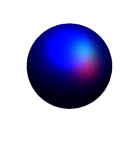 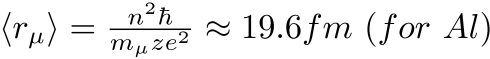 ¼ 4 fm
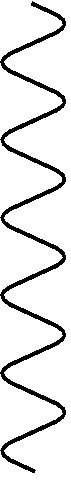 W
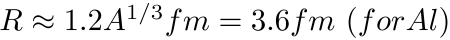 Capture is a contact like interaction, scales as: |Á¹ (0)|2  Nprotons » Z4
¼ 20 fm
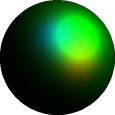 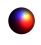 ν
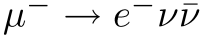 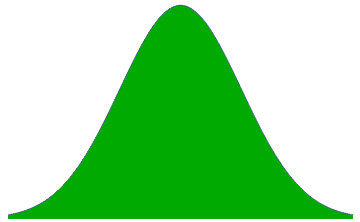 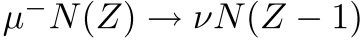 Lifetime:                864ns
DIO Fraction:        39.3%
Capture Fraction: 60.7%
A.Norman, U.Virginia
DPF 2009, Wayne State Univ.
28
Muonic Atom
1S  Muonic Aluminum
Coherent Conversion (μ→e)
Start with a series of target foils
 We stop ¼ 50% of ¹ ‘s
 Bring in the low energy muon beam
 We stop ¼ 50% of ¹ ‘s
 Stopped muons fall into the atomic potential
 As they do they emit x-rays
 Muons fall down to the 1S state and a captured in the orbit
 Muonic Bohr Radius

 Nuclear Size

 Provides large overlap in the muon’s wavefunction with the nucleus's
 For Z > 25 the muon is “inside” the nucleus
Once captured 3 things can happen
 Decay in Orbit: 
 Nuclear Capture: 
 New Physics!  i.e. ¹ N ! e N
Nucleus Is Left Unchanged
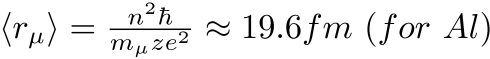 ¼ 4 fm
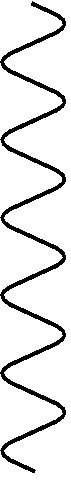 X
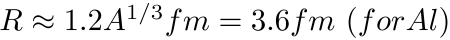 ¼ 20 fm
Muon
Converts
Coherent Conversion to the ground state scales as » Z5. 

Rates: (μN→eN)/(OMC) 
rises as Z.  Moving to high Z buys you sensitivity
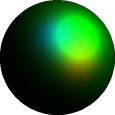 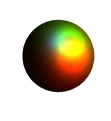 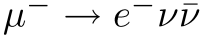 e-
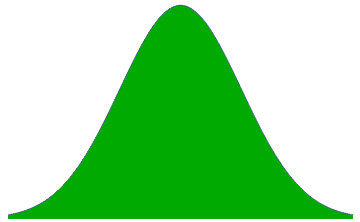 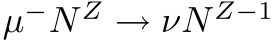 Ee ¼ 105 MeV
A.Norman, U.Virginia
DPF 2009, Wayne State Univ.
29
Prompt Backgrounds
Radiative Pion Capture (RPC) presents the single most dangerous potential background to the Mu2e experiment.


The gamma can convert asymmetricallygiving e- with energy up to m¼

We MUST suppress this with beam extinction
Beam Structure
¹’s are accompanied by “prompt” e, ¼, ….
These cause real background
Must limit our beam extinction, and detector live window
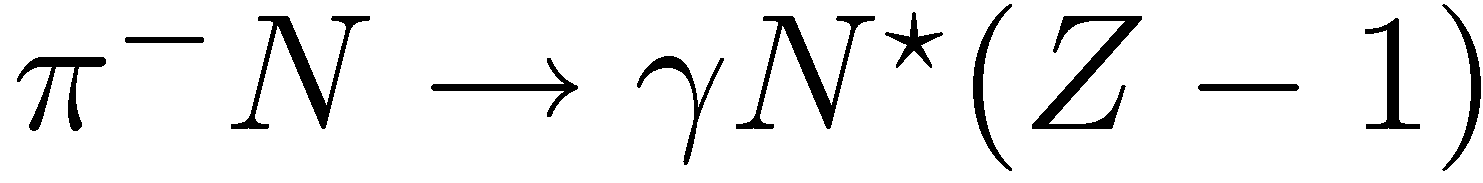 Extinction of 10^{-7} demonstrated at BNL AGS
3£107 protons
Extinction < 10-9
A.Norman, U.Virginia
DPF 2009, Wayne State Univ.
30
Prompt Backgrounds
Radiative Pion Capture (RPC) presents the single most dangerous potential background to the Mu2e experiment.


The gamma can convert asymmetricallygiving e- with energy up to m¼

We MUST suppress this with beam extinction
Beam Structure
¹’s are accompanied by “prompt” e, ¼, ….
These cause real background
Must limit our beam extinction, and detector live window
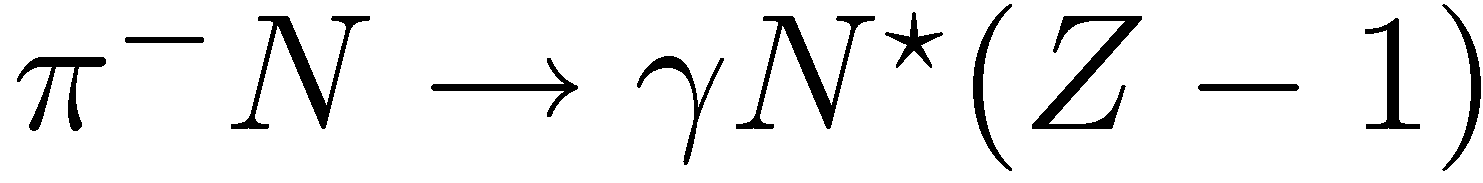 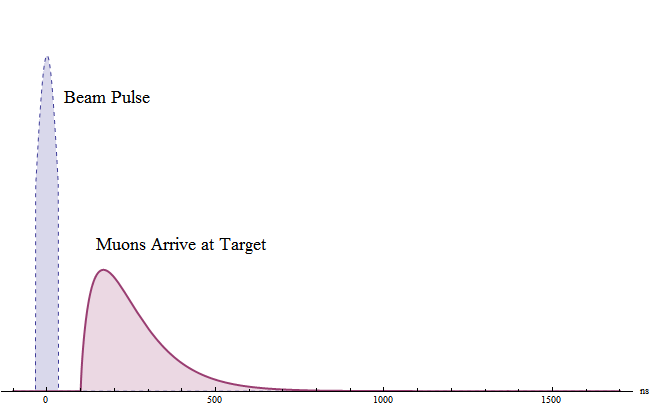 Extinction of 10^{-7} demonstrated at BNL AGS
3£107 protons
Extinction < 10-9
Allow Prompts to die out (must wait »700ns)
A.Norman, U.Virginia
DPF 2009, Wayne State Univ.
31
Beam Structure
¹’s are accompanied by “prompt” e, ¼, ….
These cause real background
Must limit our beam extinction, and detector live window
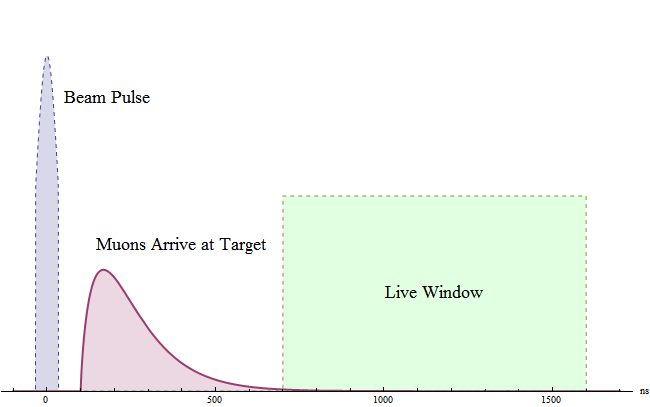 3£107 protons
Extinction < 10-9
A.Norman, U.Virginia
DPF 2009, Wayne State Univ.
32
Beam Structure
¹’s are accompanied by “prompt” e, ¼, ….
These cause real background
Must limit our beam extinction, and detector live window
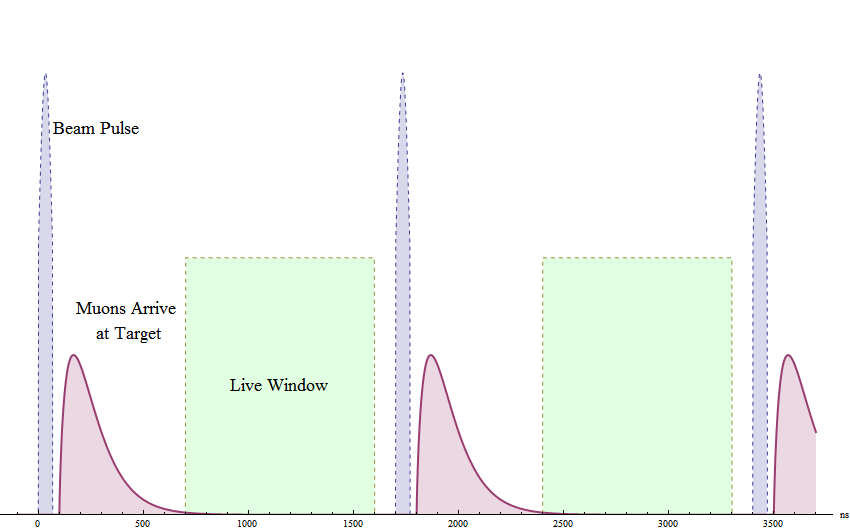 Extinction < 10-9
A.Norman, U.Virginia
DPF 2009, Wayne State Univ.
33
Total Backgrounds
Largest Background
Decay in Orbit (DIO)
Rad ¼ Capture (RPC)

Limiting Backgrounds
Can limit prompt backgrounds w/ extinction
In particular, Rad π Cap. drives the extinction requirement
Current Background Estimates require 10-9 extinction 
BNL AGS already has demonstrated extinction of 10-7 with out using all the available tools
A.Norman, U.Virginia
DPF 2009, Wayne State Univ.
34
Total Backgrounds
Largest Background
Decay in Orbit (DIO)
Rad ¼ Capture (RPC)

Limiting Backgrounds
Can limit prompt backgrounds w/ extinction
In particular, Rad π Cap. drives the extinction requirement
Current Background Estimates require 10-9 extinction 
BNL AGS already has demonstrated extinction of 10-7 with out using all the available tools
A.Norman, U.Virginia
DPF 2009, Wayne State Univ.
35
Total Backgrounds
Largest Background
Decay in Orbit (DIO)
Rad ¼ Capture (RPC)

Limiting Backgrounds
Can limit prompt backgrounds w/ extinction
In particular, Rad π Cap. drives the extinction requirement
Current Background Estimates require 10-9 extinction 
BNL AGS already has demonstrated extinction of 10-7 with out using all the available tools
A.Norman, U.Virginia
DPF 2009, Wayne State Univ.
36
Signal to All Backgrounds
Signal significance
If we assume SUSY accessible at the LHC: 
Mu2e may see »O(40) events 
On 0.5 event background
At R¹e=10-16 (limit of sensitivity)
 Mu2e sees » 4 events
 on 0.5 event background
This is a Strong Signature
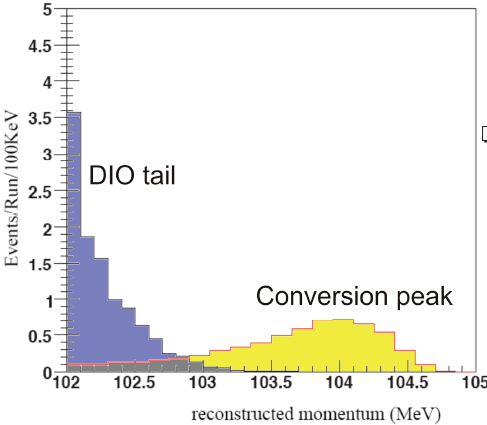 R¹e=10-16
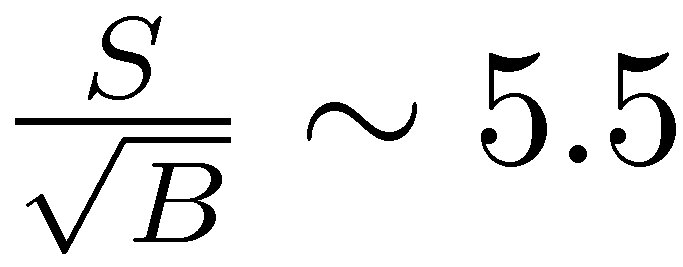 A.Norman, U.Virginia
DPF 2009, Wayne State Univ.
37
The Mu2e Detector in Detail
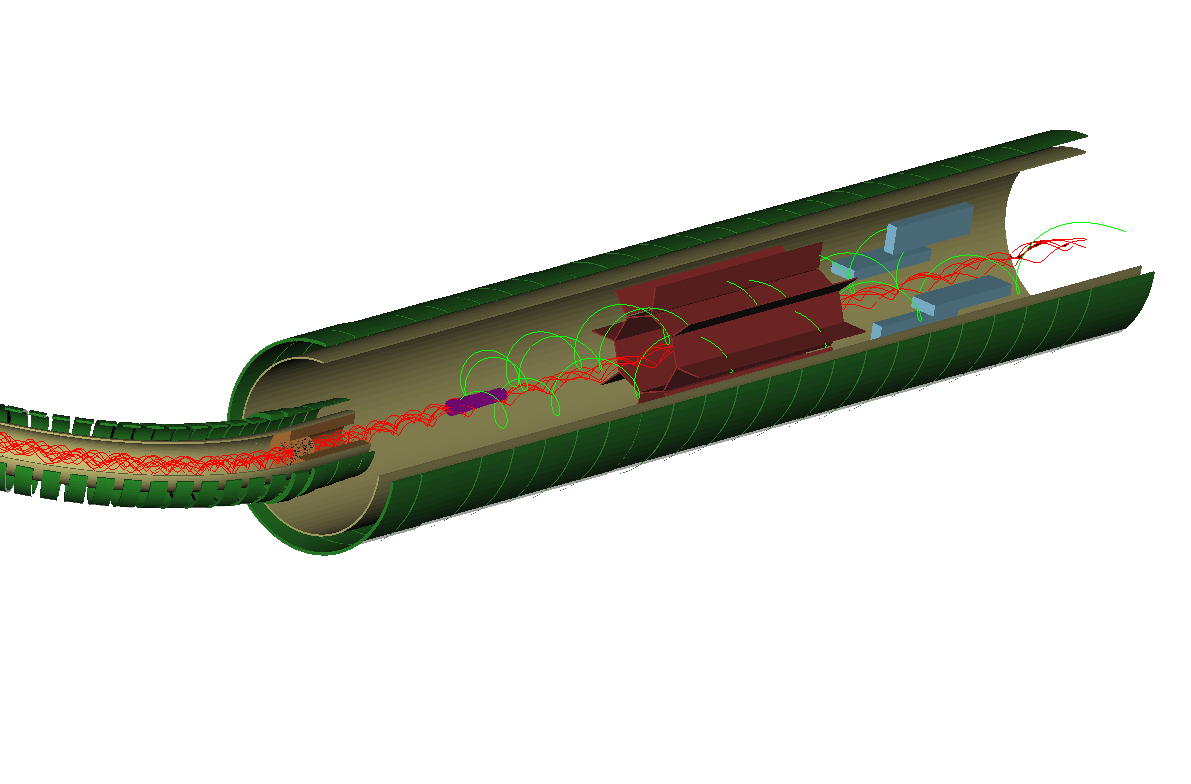 A.Norman, U.Virginia
DPF 2009, Wayne State Univ.
38
Production Solenoid
Magnetic
Mirror Effect
5T
8GeV Incident Proton Flux
3×107 p/pulse (34ns width)
Gradient Solenoid Field
p
2.5T
μ
π
π
¹
Primary π production
off gold target
π decays to μ
μ is captured into the transport solenoid and proceeds to the stopping targets
A.Norman, U.Virginia
DPF 2009, Wayne State Univ.
39
Transport Solenoid
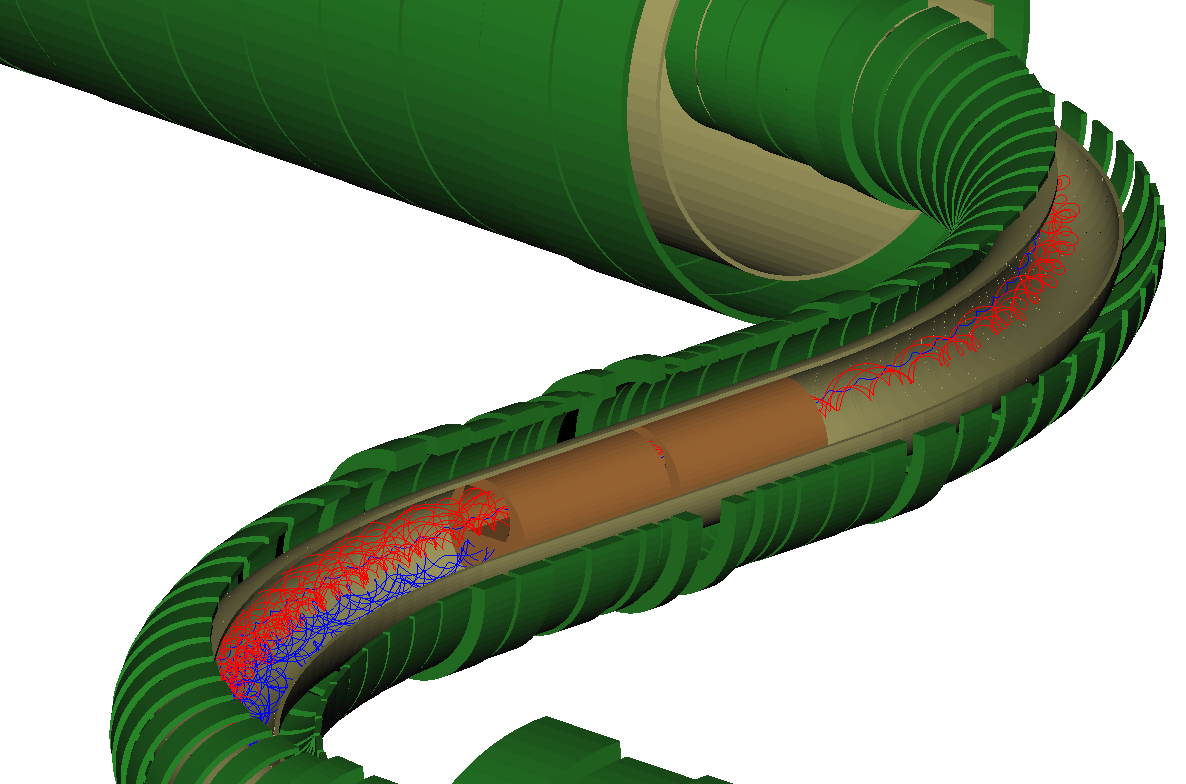 Designed to sign select the muon beam
Collimator blocks the positives after the first bend
Negatives are brought back on axis by the second bend
Sign Selecting
Collimator
A.Norman, U.Virginia
DPF 2009, Wayne State Univ.
40
The Detector
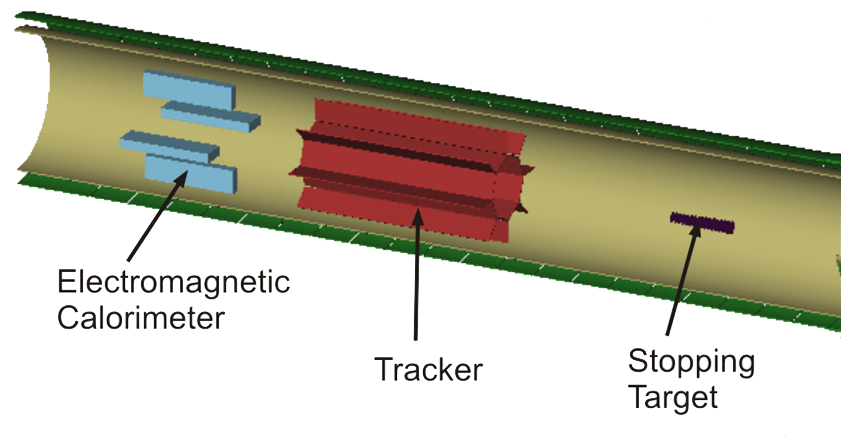 Graded Field forMagnetic Mirror Effect
1.0T
Beam
1T Solenoidal Field
1.2T
The detector is specifically design to look for the helical trajectories of 105 MeV electrons
Each component is optimized to resolve signal from  the Decay in Orbit Backgrounds
A.Norman, U.Virginia
DPF 2009, Wayne State Univ.
41
Straw Tracker (In Vacuum)
Octagonal+Vanes geometry is optimized for reconstruction of 105MeV  helical trajectories
Extremely low mass
Acceptance for DIO tracks < 10-13
Target Foils
A.Norman, U.Virginia
DPF 2009, Wayne State Univ.
42
Straw Tracker (In Vacuum)
Octagonal+Vanes geometry is optimized for reconstruction of 105MeV  helical trajectories
Extremely low mass
Low Energy
DIO Trajectories
R=57MeV
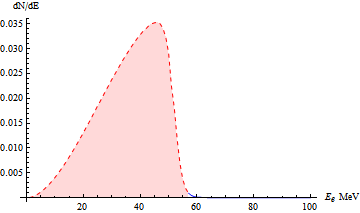 A.Norman, U.Virginia
DPF 2009, Wayne State Univ.
43
Straw Tracker (In Vacuum)
Octagonal+Vanes geometry is optimized for reconstruction of 105MeV  helical trajectories
Extremely low mass
DIO Tail
> 57MeV
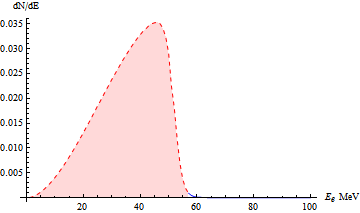 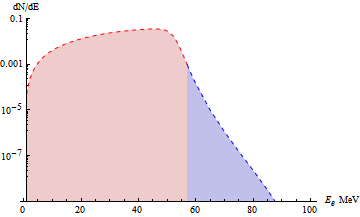 A.Norman, U.Virginia
DPF 2009, Wayne State Univ.
44
Straw Tracker (In Vacuum)
Octagonal+Vanes geometry is optimized for reconstruction of 105MeV  helical trajectories
Extremely low mass
Trajectories
Pt > 90MeV
Target Foils
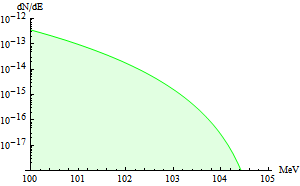 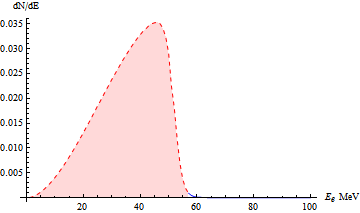 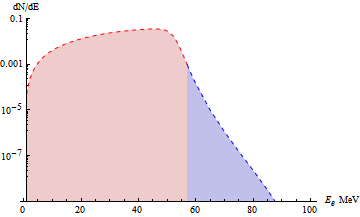 A.Norman, U.Virginia
DPF 2009, Wayne State Univ.
45
Straw Tracker (In Vacuum)
Vane
Octagonal+Vanes geometry is optimized for reconstruction of 105MeV  helical trajectories
Extremely low mass
Trajectories
Pt > 90MeV
Barrel
Electron
track
Target Foils
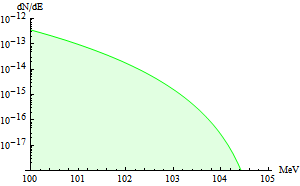 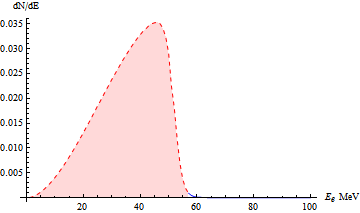 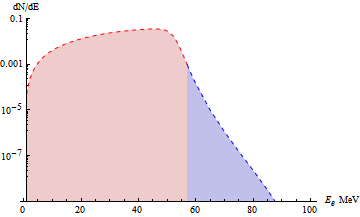 A.Norman, U.Virginia
DPF 2009, Wayne State Univ.
46
Crystal Calorimeter
Original Design:
5% energy measure for trigger decision (1kHz rate)
Timing edge for event reconstruction
Spatial match to tracker trajectory
Low acceptance to Michel Peak
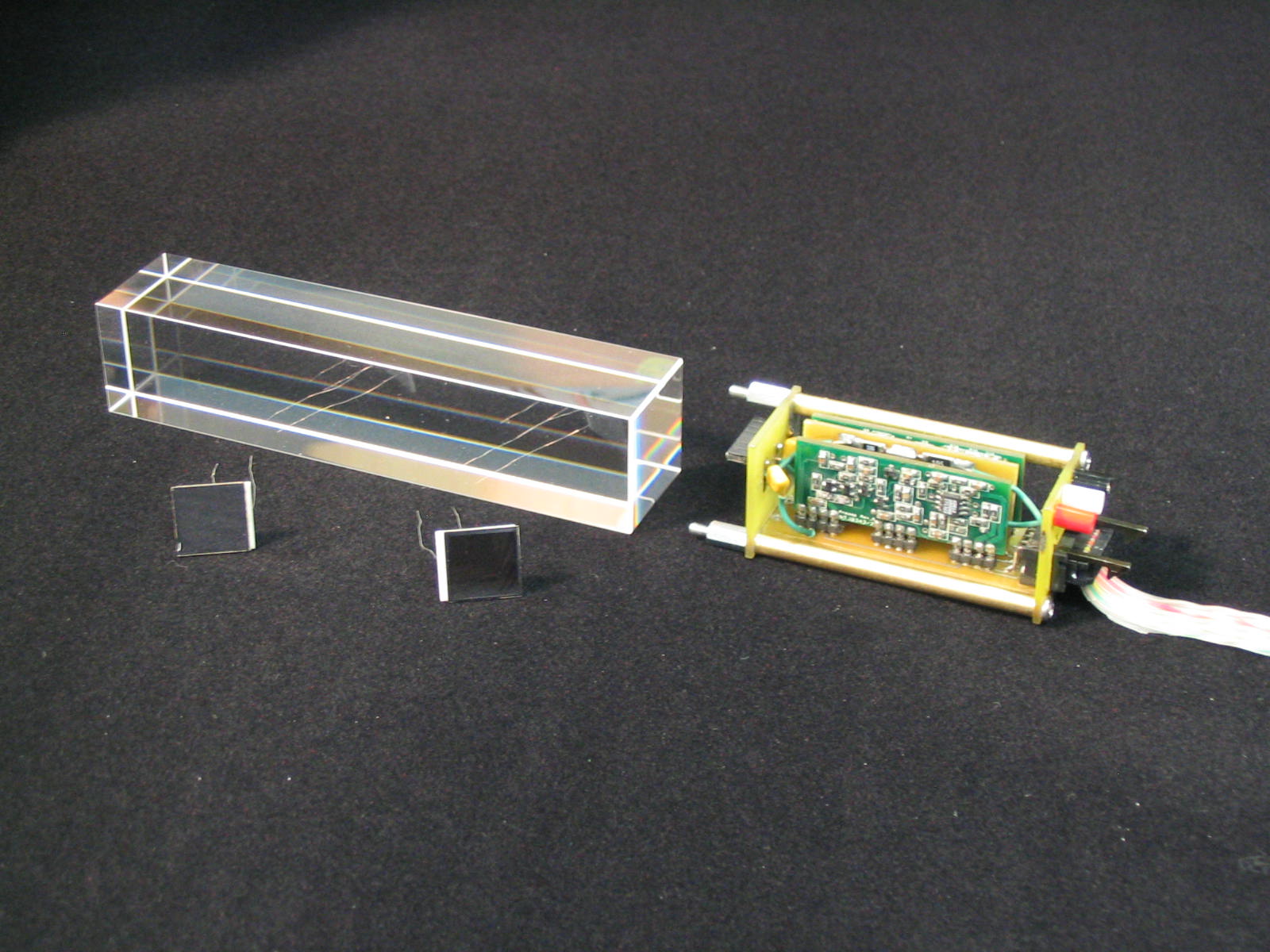 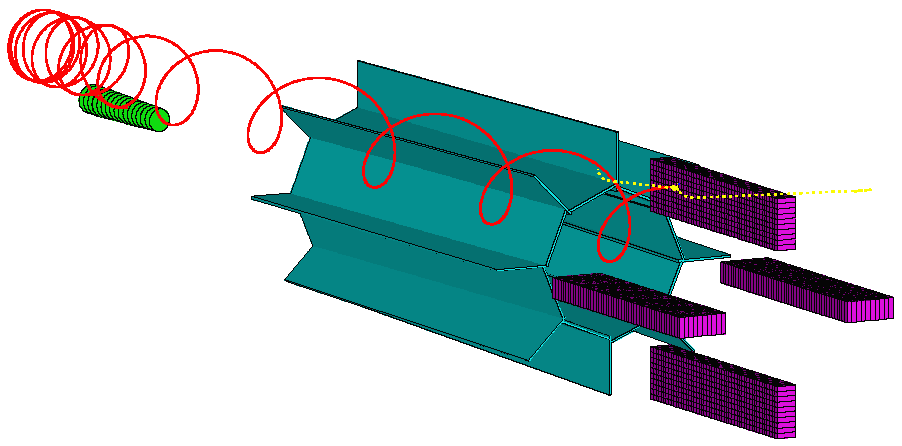 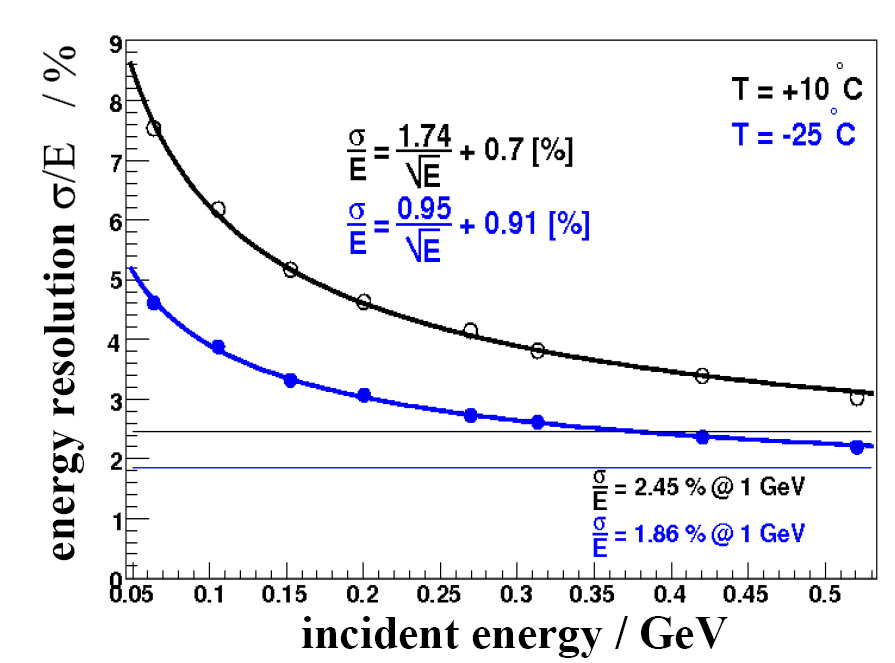 <5%
Tracker Trajectory must project to cal cluster hit
A.Norman, U.Virginia
DPF 2009, Wayne State Univ.
47
Cost and Schedule
Total Project Cost Est. $200M (fully loaded, escalated, appropriate contingencies)
Received Stage-1 Approval and DOE’s CD-0 anticipated shortly
Technically Driven Schedule (wholly magnet driven) results in 2016 start of data taking
Opportunities for Significant R&D, Test Beam, and Auxiliary Measurement work for students and university groups
A.Norman, U.Virginia
DPF 2009, Wayne State Univ.
48
Conclusions
In an era where, we are poised to see our first direct evidence of physics beyond the standard model:
We must pay special attention to precision measurements
Charge Lepton Flavor Violation experiments have the ability, not only guide us as we begin to interpret and understand signs of new physics,But they naturally combine to:
Make elegant predictions
Probe large parameter spaces
and access physics beyond the Terascale

Consider the possibilities and join us!
Mu2e: http://www-mu2e.fnal.gov 
Spokesperson Contacts: 
Robert Bernstein (rhbob@FNAL.gov)  
James Miller (miller@buphy.bu.edu)
A.Norman, U.Virginia
DPF 2009, Wayne State Univ.
49
Backup Slides
A.Norman, U.Virginia
DPF 2009, Wayne State Univ.
50
Mu2e Collaboration
Boston University
J.Miller, R.Carey, K.Lynch, B. L.Roberts

Brookhaven National Laboratory
P.Yamin, W.Marciano, Y.Semertzidis

University of California, Berkeley
Y.Kolomensky

University of Calivornia, Irvine
W.Molzon

City University of New York
J.Popp

Fermi National Accelerator Laboratory
C.Ankenbrandt, R.Bernstein, D.Bogert, S.Brice, D.Broemmelsiek, R.Coleman, D.DeJongh, S.Geer, D.Glenzinski, D.Johnson, R.Kutschke, M.Lamm, P.Limon, M.Martens,  S.Nagaitsev,  D.Neuffer, M.Popovic, E.Prebys, R.Ray, V.Rusu, P.Shanahan, M.Syphers, H.White,B.Tschirhart, K.Yonehara,C.Yoshikawa

Idaho State University
K.Keeter, E.Tatar

University of Illinois, Urbana-Champaign
P.Kammel, G.Gollin, P.Debevec, D.Hertzog

Institute for Nuclear Research, Moscow, Russia
V.Lobashev

University of Massachusetts, Amherst
K.Kumar, D.Kawall

Muons, Inc.
T.Roberts, R.Abrams, M.Cummings
R.Johnson, S.Kahn, S.Korenev, R.Sah

Northwestern University
A.De Gouvea

Instituto Nazionale di Fisica Nucleare Pisa, Universita Di Pisa, Pisa, Italy 
L.Ristori, R.Carosi, F.Cervelli, T.Lomtadze, M.Incagli, F.Scuri, C.Vannini

Rice University
M.Corcoran

Syracuse University
P.Souder, R.Holmes

University of Virginia
E.C.Dukes, M.Bychkov, E.Frlez, R.Hirosky, A.Norman, K.Paschke, D.Pocanic

College of William and Mary
J.Kane
17 Institutions
Over 70 physicists
A.Norman, U.Virginia
DPF 2009, Wayne State Univ.
51
Mu2E & NOνA/NuMI
How do we deliver O(1018) bunched ¹’s?
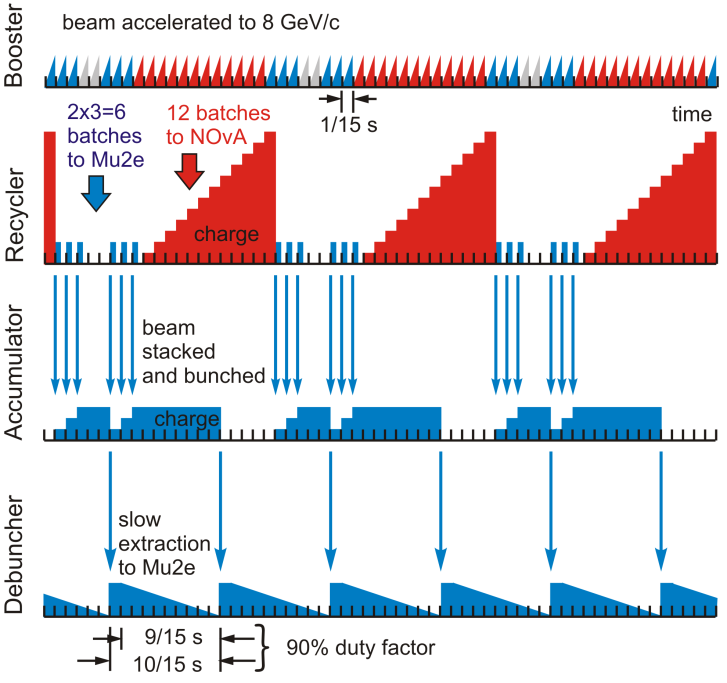 Mu2e
Detector Hall
To NuMI
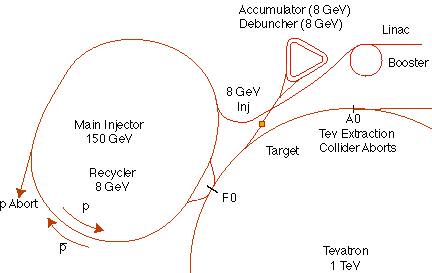 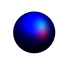 Use NuMI cycles in the Main injector to slow spill to Mu2e.  
No Impact on NOvA

Results in: 
6 batches x 4x1012 /1.33 s x 2x107 s/yr
= 3.6 x1020protons/yr
A.Norman, U.Virginia
DPF 2009, Wayne State Univ.
52
Crystal Calorimeter
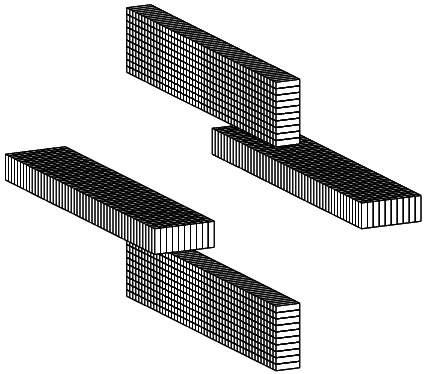 PbWO4
Crystal Geometry
Original Design:
5% energy measure for trigger decision (1Hz rate)
Timing edge for event reconstruction
Spatial match to tracker trajectory
Immune to DIO rates
DIO Radius
50 blocks
30mm
120mm
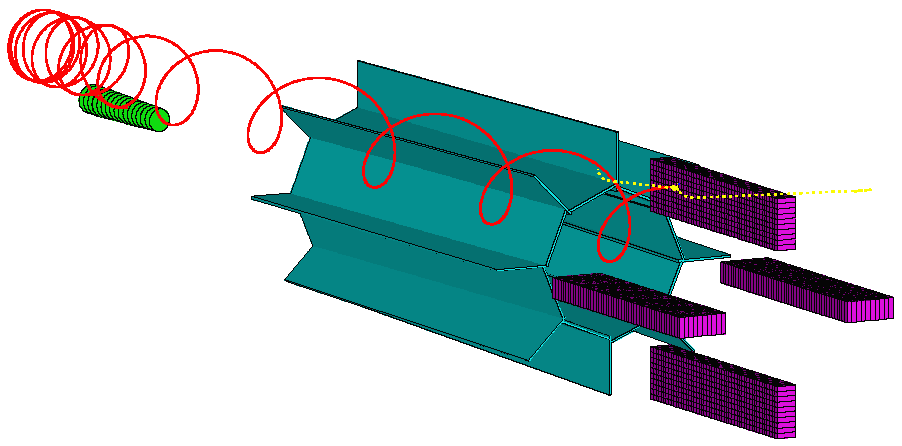 30mm
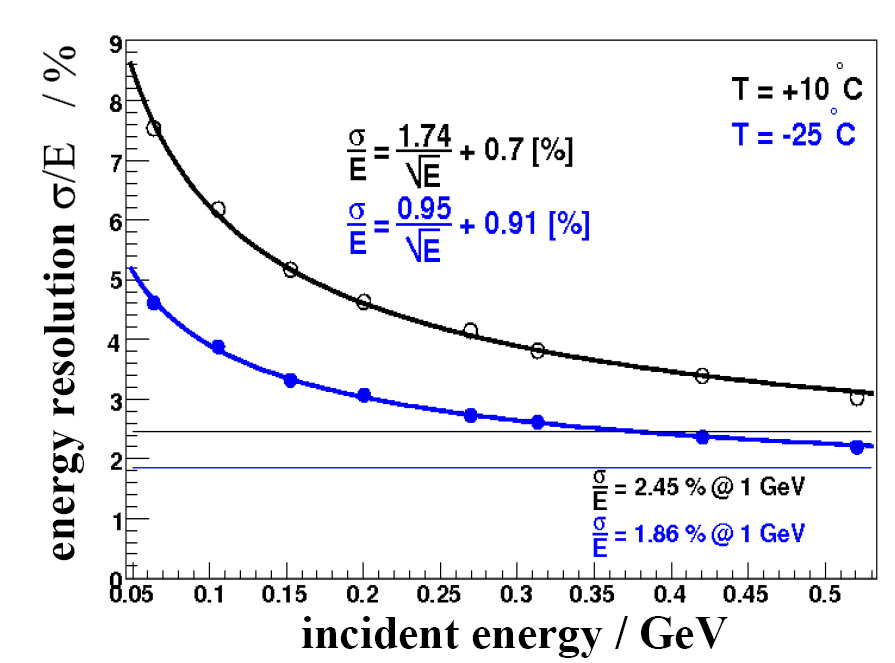 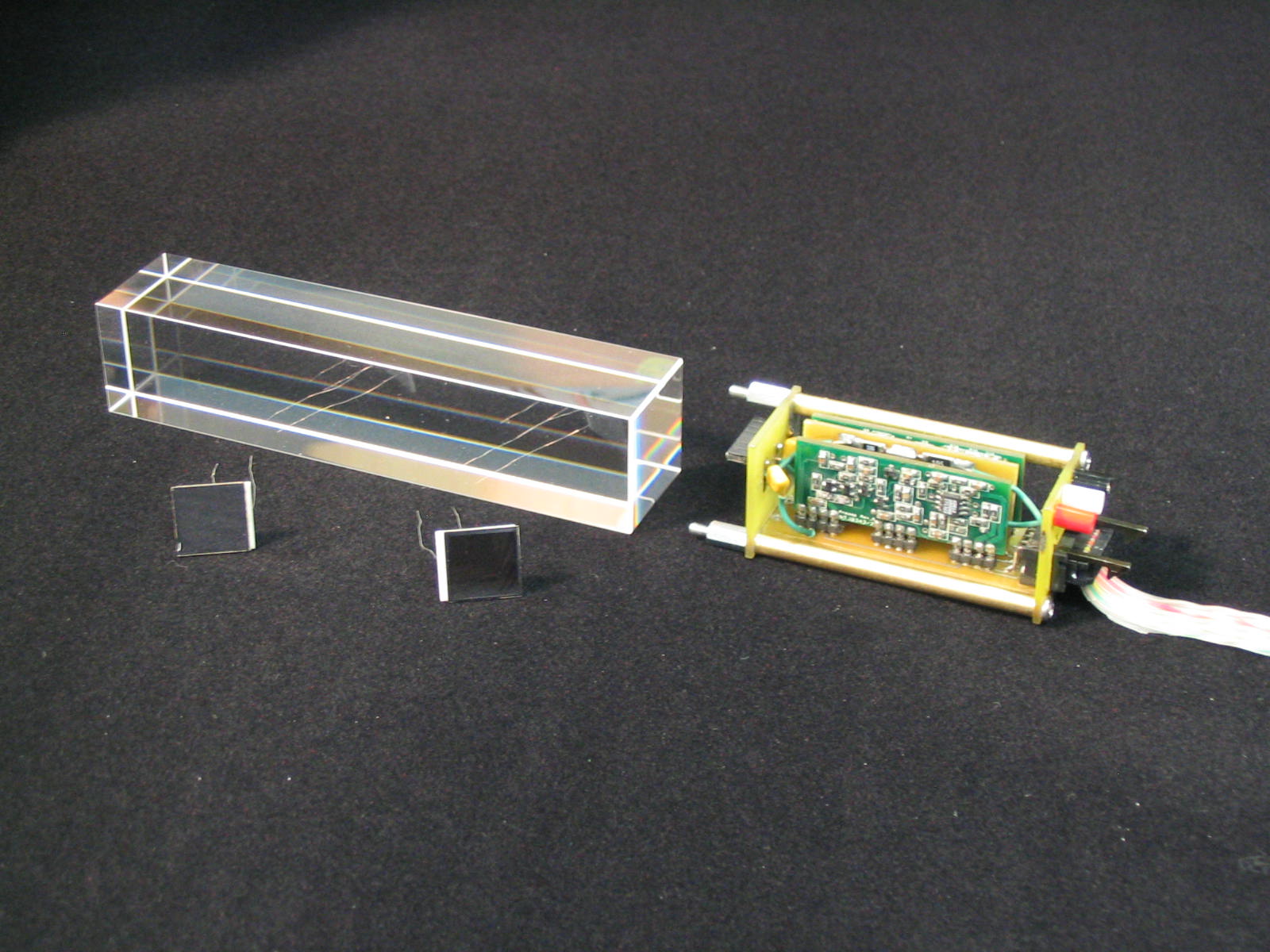 13.6X0
10 blocks
<5%
Calorimeter Fin
Single Crystal
Tracker Trajectory must project to cal cluster hit
A.Norman, U.Virginia
DPF 2009, Wayne State Univ.
53
Straw Tracker
Pad Readout
Longitudinal Tracker Features:
2800 straw tubes in vacuum
Utilize 17,000 pad readouts
50% Geometric acceptance to signal (90° § 30°)
Intrinsic resolution 200keV
Virtually Immune to DIO
Fast Gas
1 Atm
Vacuum
1-10M
1 Atm
25 ¹m
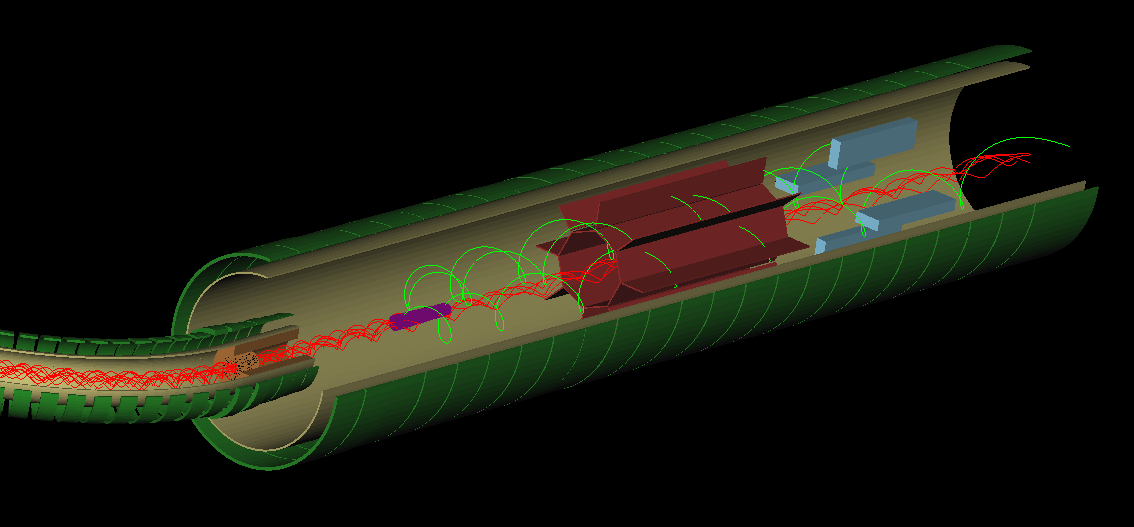 Diameter Swell > 1%
A.Norman, U.Virginia
DPF 2009, Wayne State Univ.
54
Sensitivity to SUSY
Rates are not small because they are set by the SUSY mass scale



For SUSY like we would see at the LHC:     Br(¹ N ! e N) ~10-15
Makes ¹N!eN compelling, since for Mu2e this would mean observation of       ¼O(40) events
Mu2e can exclude over the full range of slepton mass
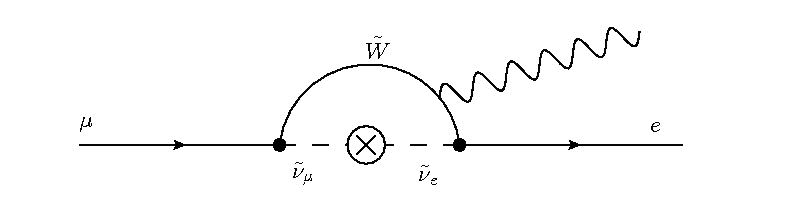 Sindrum II Bound
Exclude
Mu2e Phase-1
Mu2e Phase-2 (Project X)
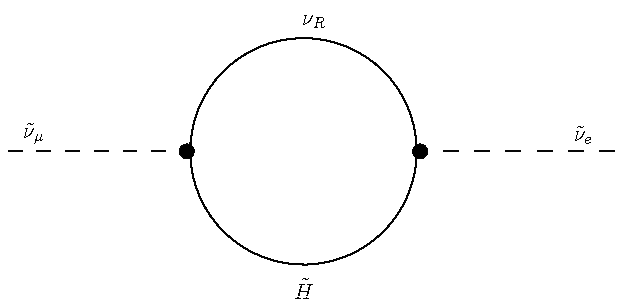 Access to ultra high mass scales via quantum corrections.  
Can access possibly access νR and other processes at scales 1012-1014 GeV/c2
Hisano et al. 1997
A.Norman, U.Virginia
DPF 2009, Wayne State Univ.
55
¹N ! eN & SUSY Models
Assuming we see a signal:
By changing target, we gain sensitivity to the scalar, vector or dipole nature of the interaction
Need to go to high Z
Hard because ¿ small for large Z (¿Au =72ns)
But DIO backgrounds are suppressed and Conversion/OMC ratio scales as Z 
This is a unique feature of the ¹N !eN measurements
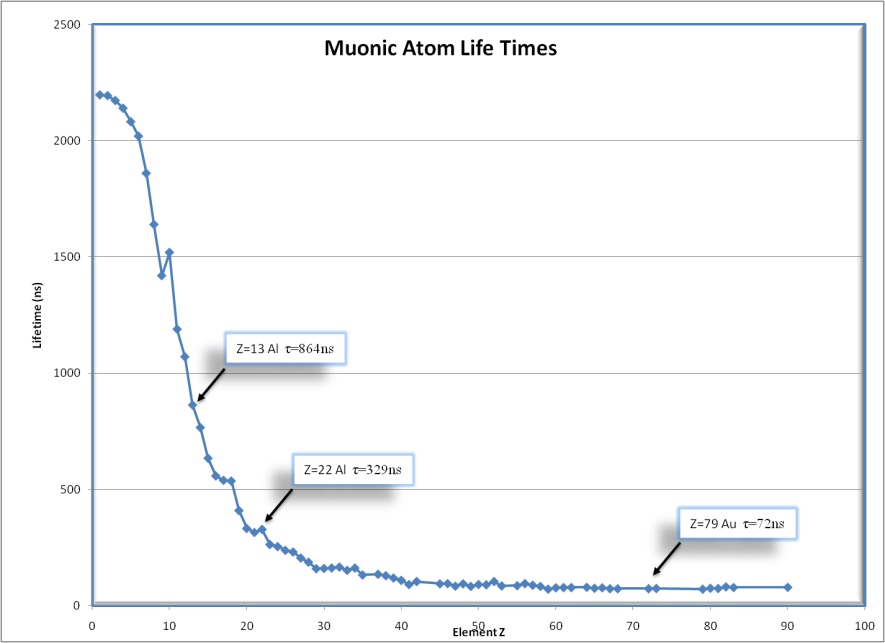 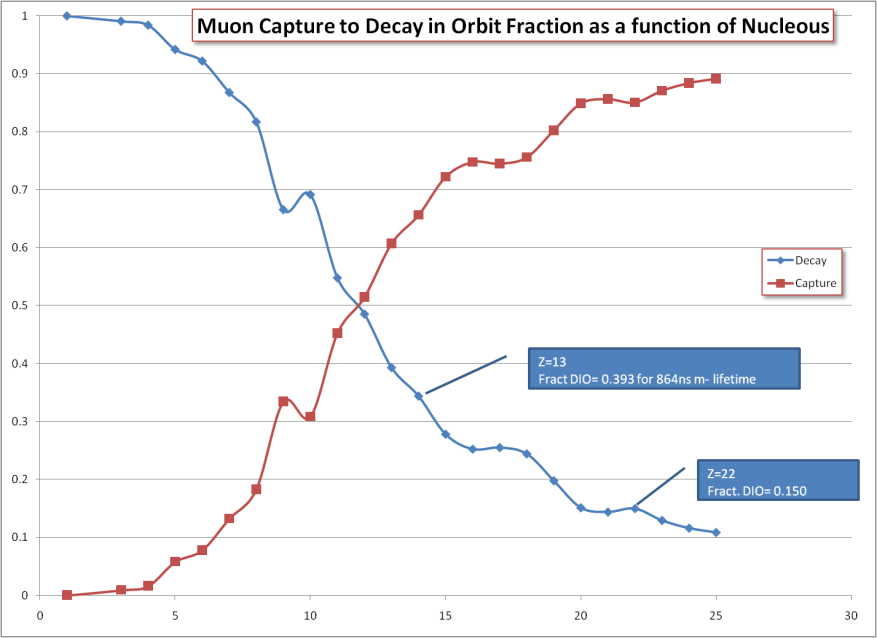 A.Norman, U.Virginia
DPF 2009, Wayne State Univ.
56